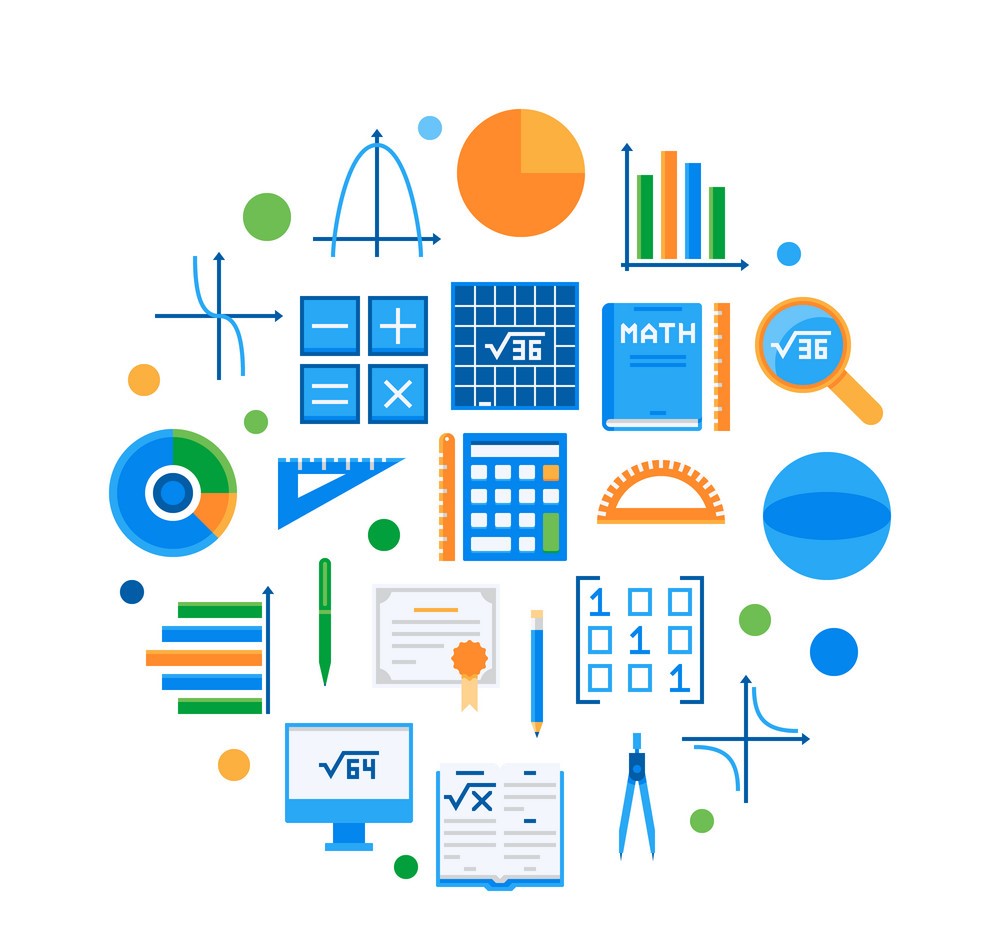 Математика
Сьогодні
24.06.2023
Урок
№15
Найменше натуральне число. Число нуль. Розв’язування задач і вправ
Сьогодні
Емоційне налаштування. Вступне слово вчителя
24.06.2023
Нуль – це порожнеча, але при розташуванні нуля поряд з одиницею, наприклад, збільшує її в десять разів. Причому з кожним новим нулем число стає дедалі більше. У цьому полягає парадокс числа 0.
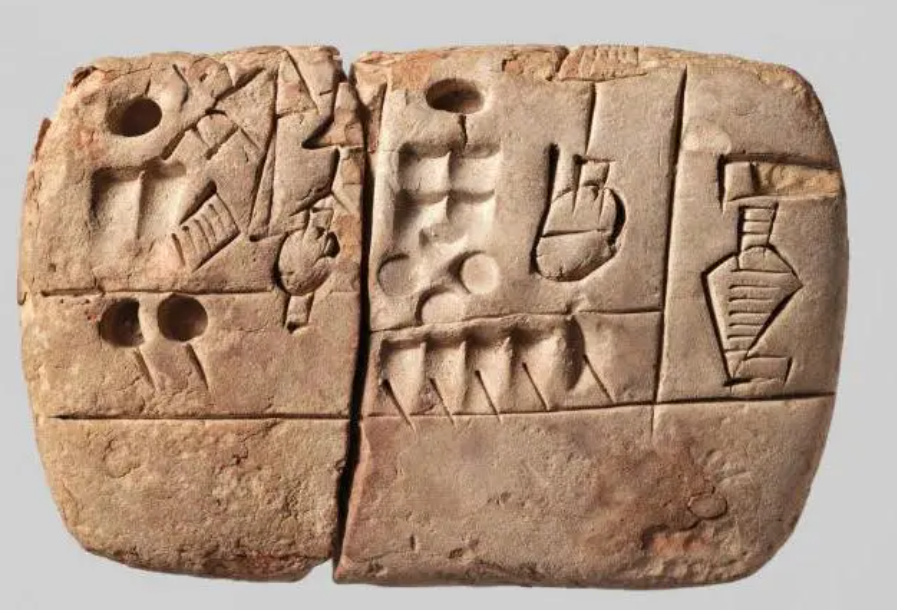 Сьогодні
Повідомлення теми уроку та мотивація навчально-пізнавальної 
діяльності учнів
24.06.2023
Нуль набув великого значення у науці. 
Наприклад, сьогодні всім відомо, що довгота відраховується саме від нульового меридіана. А на шкалі Цельсія нуль розмежовує позитивні та негативні температури, будучи точкою замерзання води.
Комп'ютерне кодування також засноване на застосування нуля та одиниці. На цьому поєднанні базуються всі уявлення про програмування у світі. Без нуля ця система не змогла б працювати.
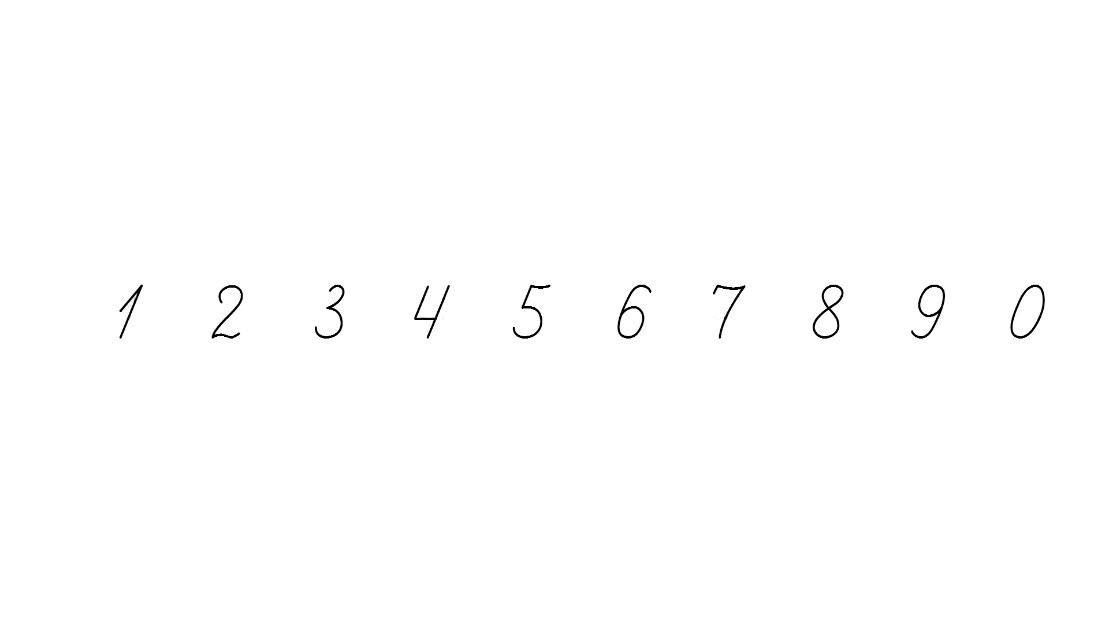 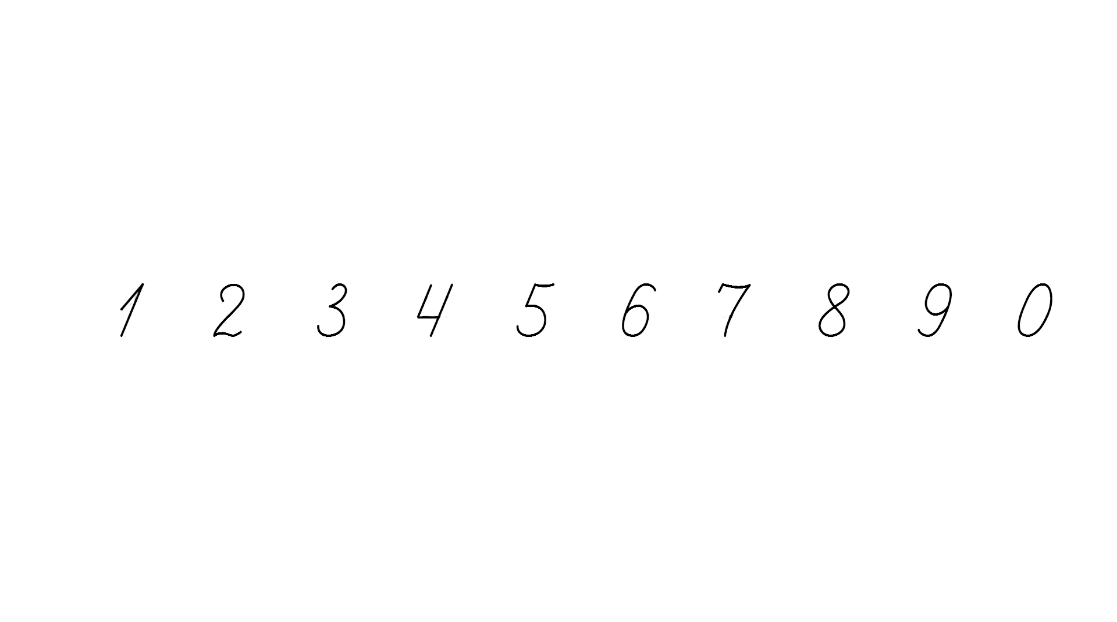 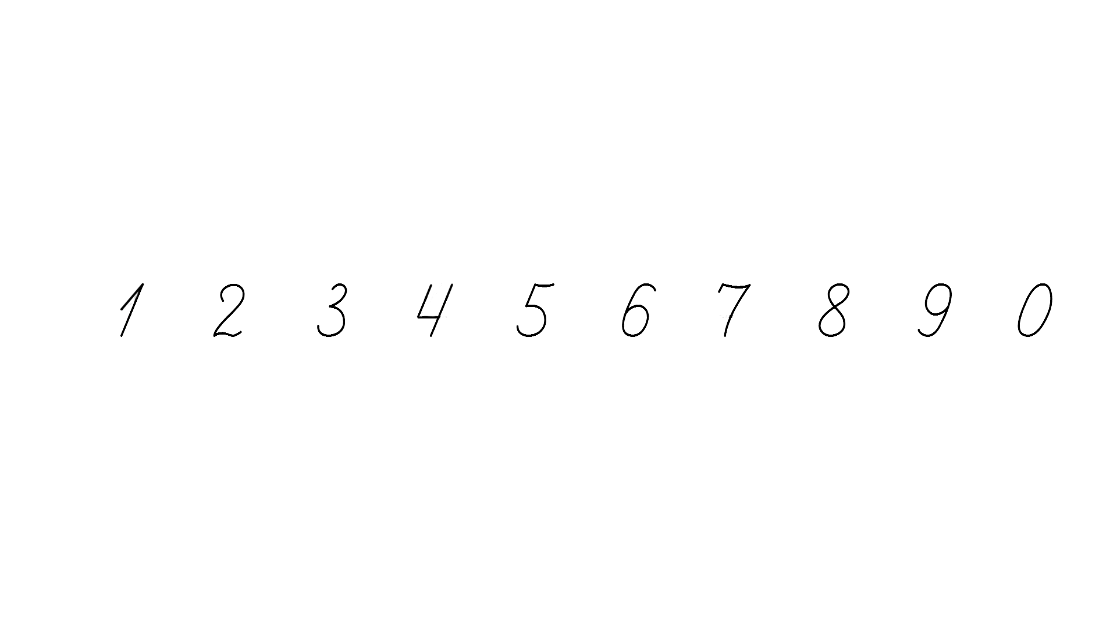 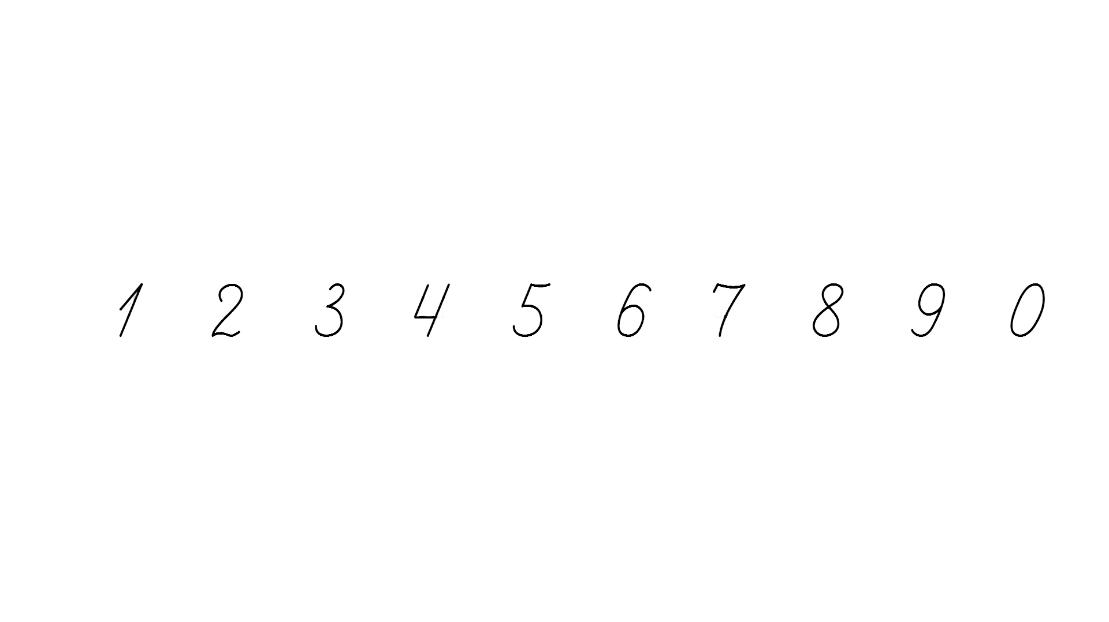 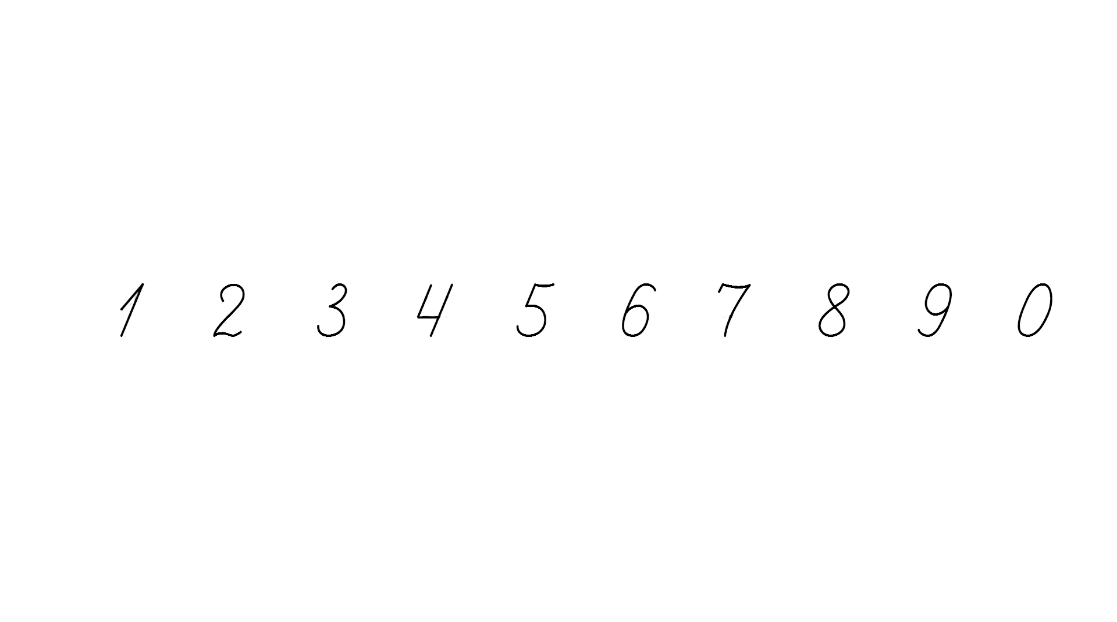 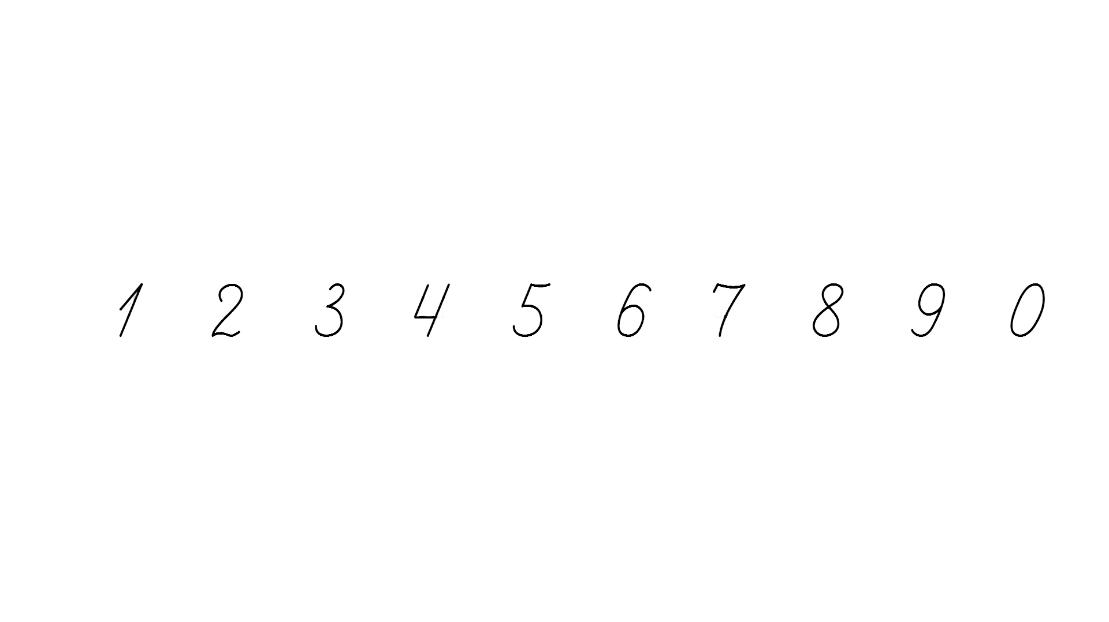 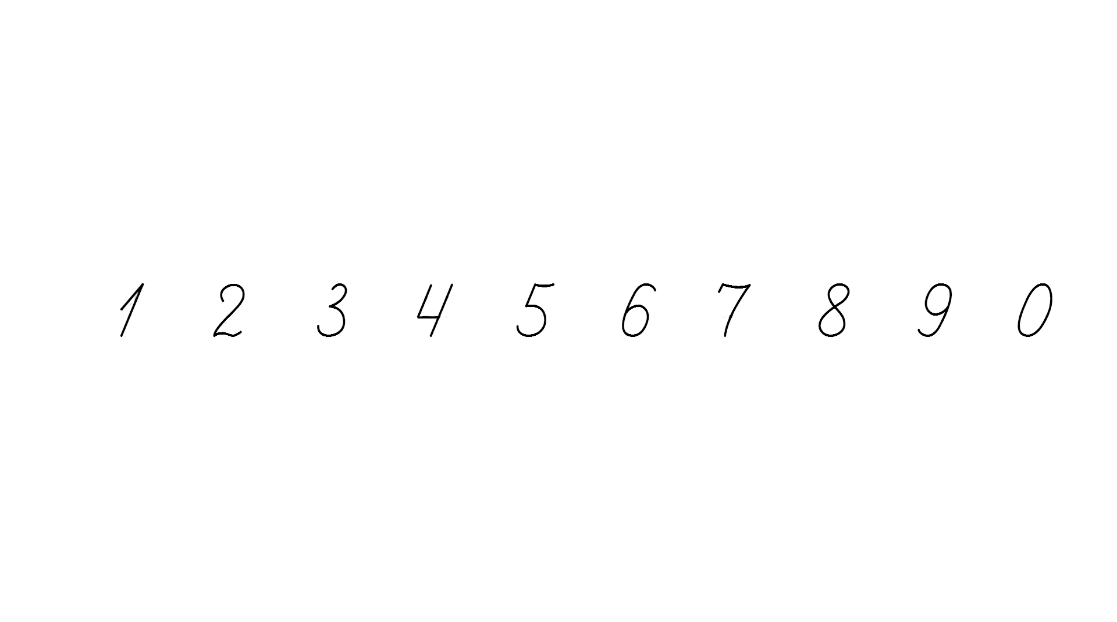 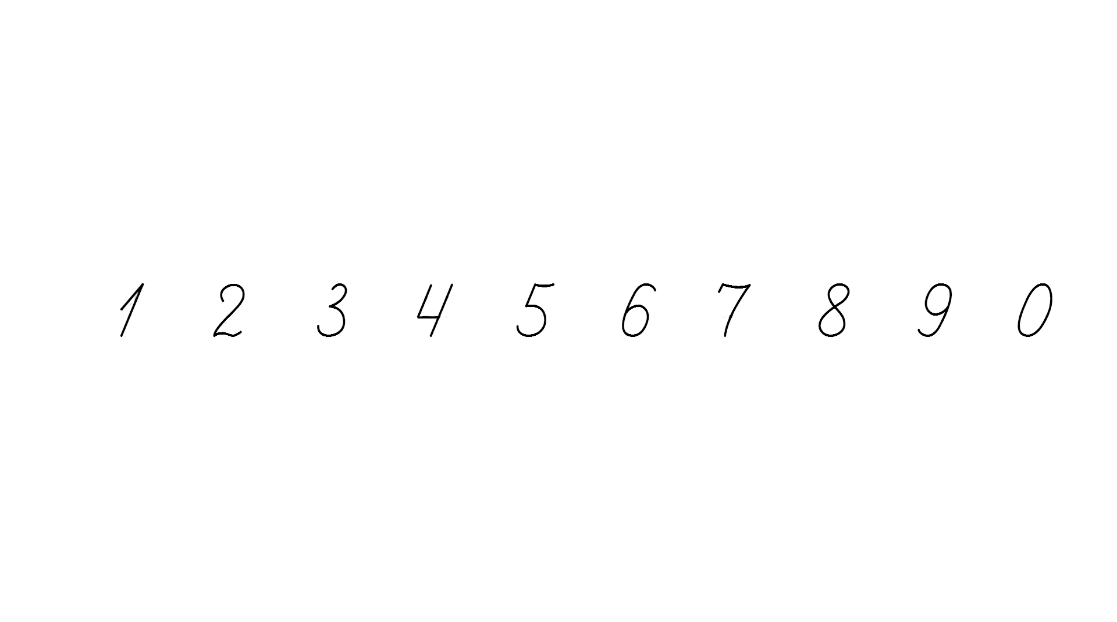 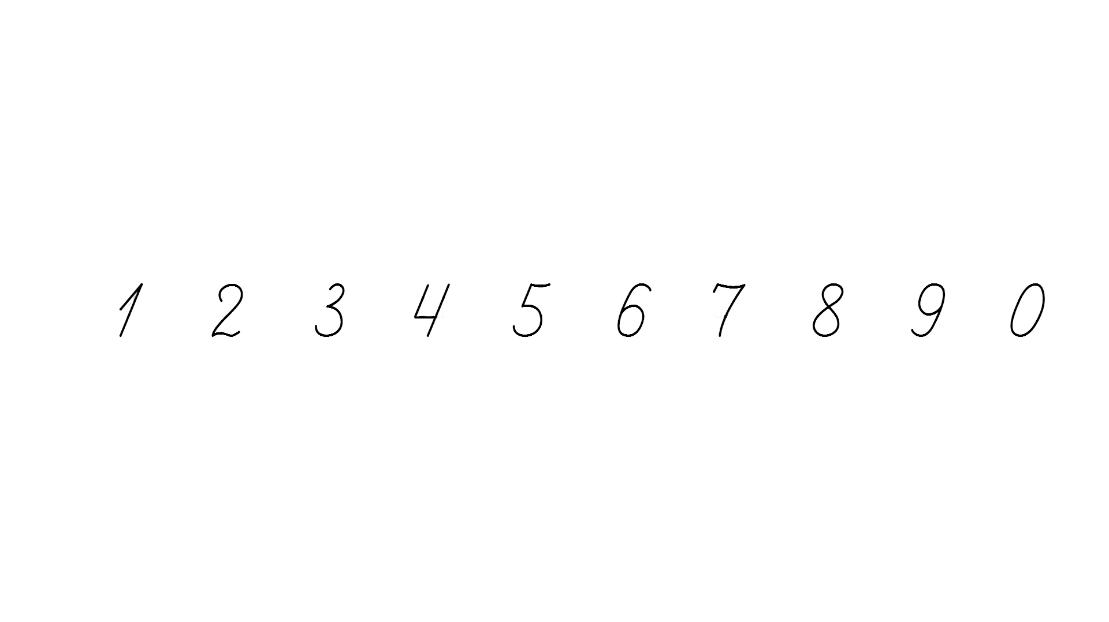 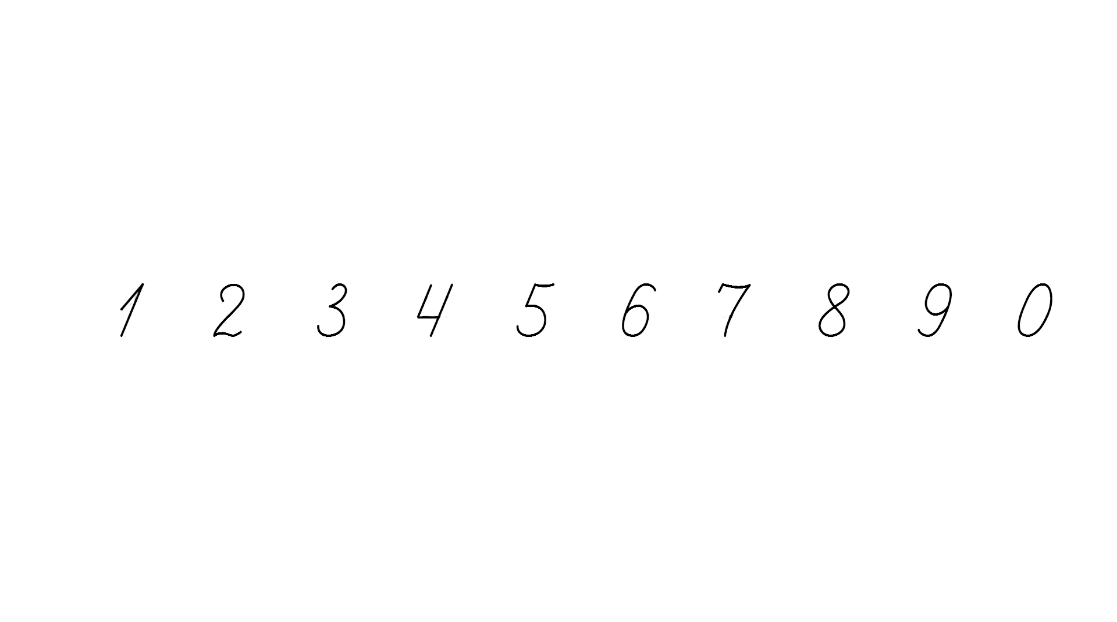 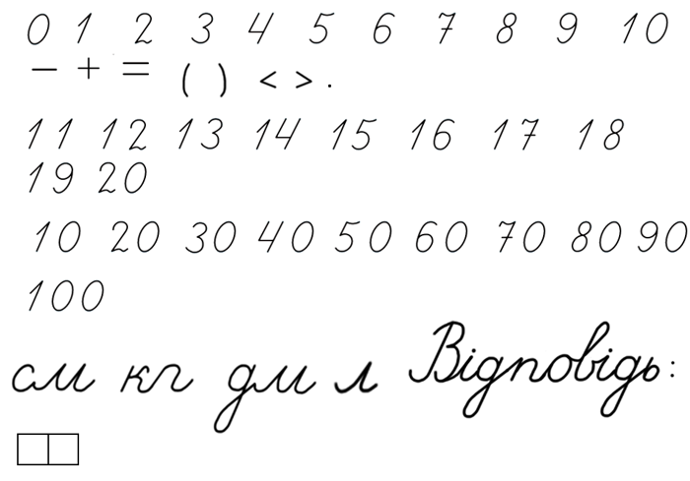 Сьогодні
Записуємо в зошиті
24.06.2023
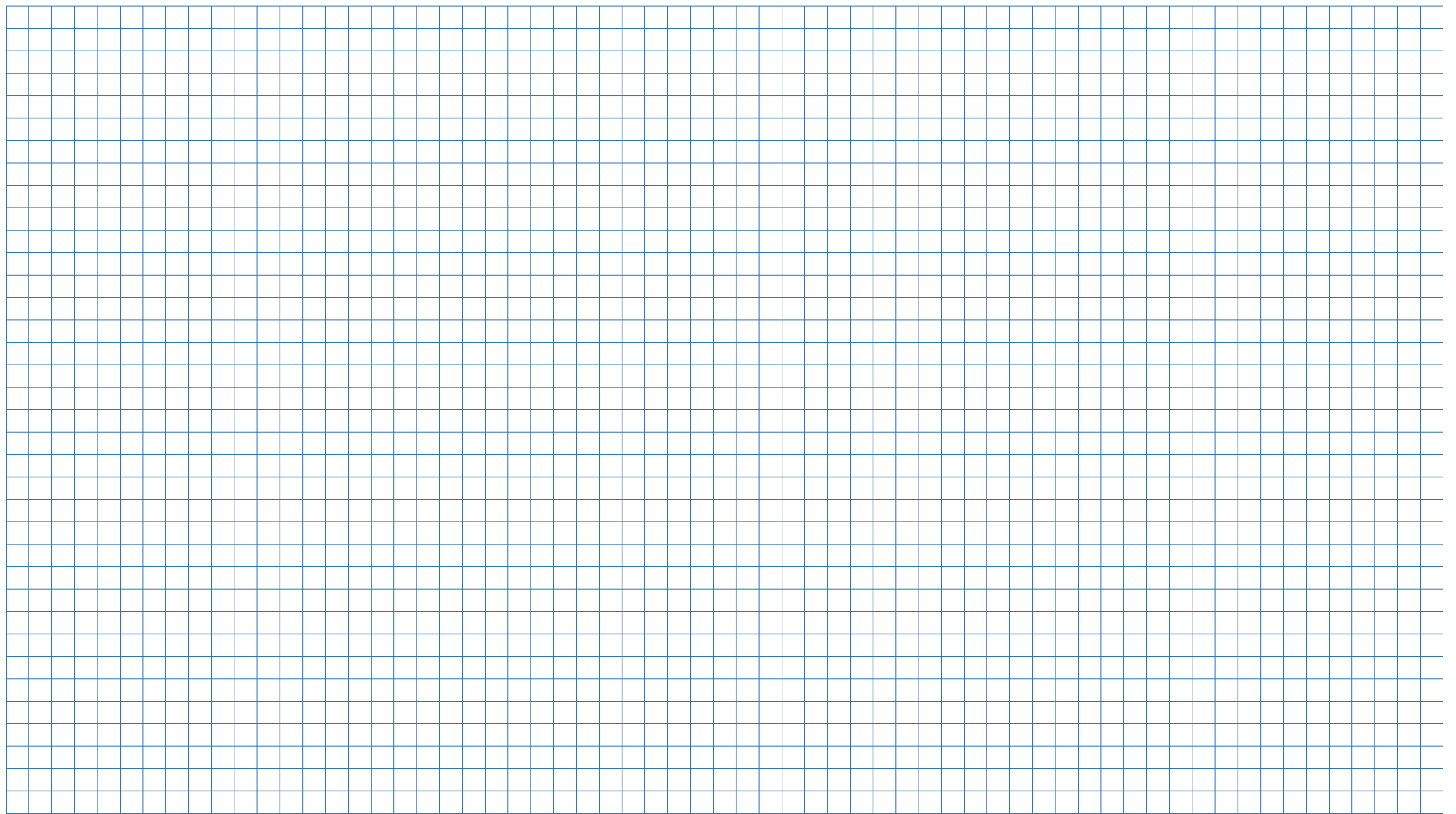 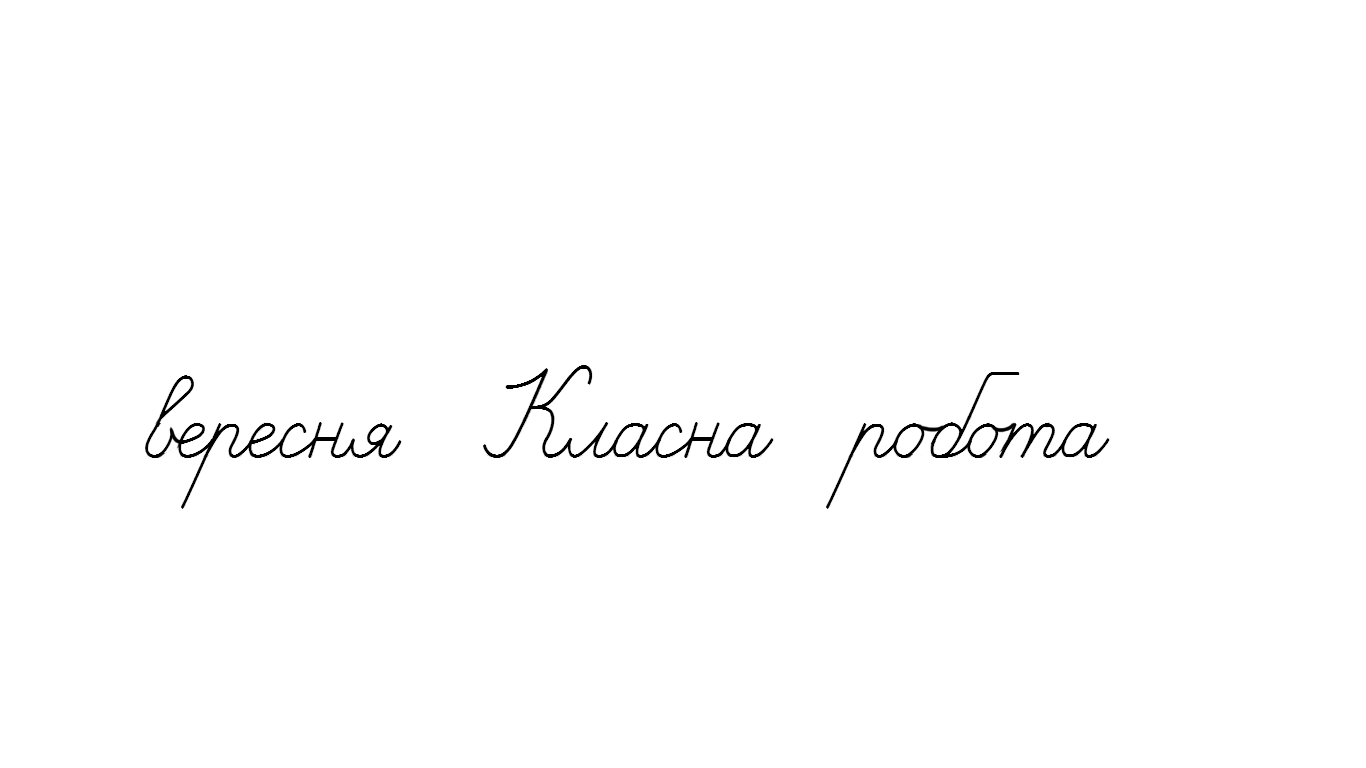 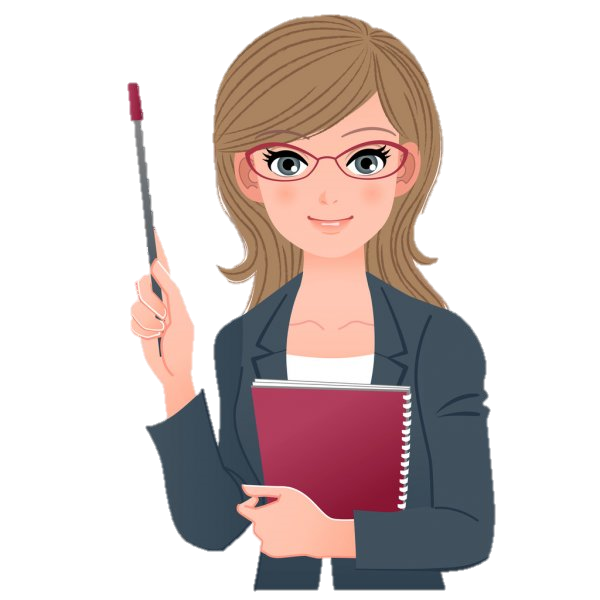 Найменше натуральне число. Число нуль. Розв’язування задач і вправ
Сьогодні
Перевірка домашнього завдання
24.06.2023
5.° Запишіть число, яке в натуральному ряду стоїть за числом:
72; 2) 121; 3) 6459.


7.° Запишіть число, яке в натуральному ряду передує числу:
42; 2) 215; 3) 3240.


10.• Скільки чисел стоїть у натуральному ряду між числами:
1) 13 і 28;       2) 29 і 111?
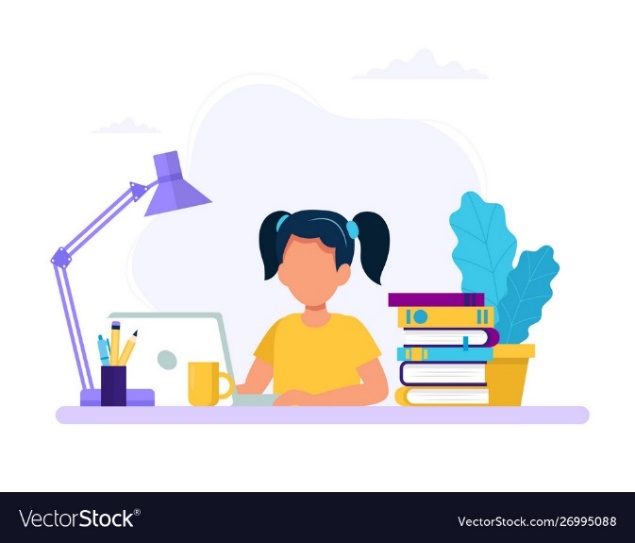 6460
73
122
3239
41
214
14
81
Сьогодні
Виконай усно
24.06.2023
Продовжи речення:
Найменше число натурального ряду — 
Найбільше число натурального ряду — 
Для кожного числа знайдеться наступне, що більше за нього … 
Для кожного числа, крім 1, знайдеться попереднє, що менше за нього … 
Число «нуль» не є …
Число «нуль» не є натуральним, так як не вказує на …
1
немає
на  1
на 1
натуральним
кількість предметів
Сьогодні
Виконай завдання
24.06.2023
До числа 275 приписали справа 0.

1) На скільки одиниць воно збільшилося?
2) У скільки разів воно збільшилося?
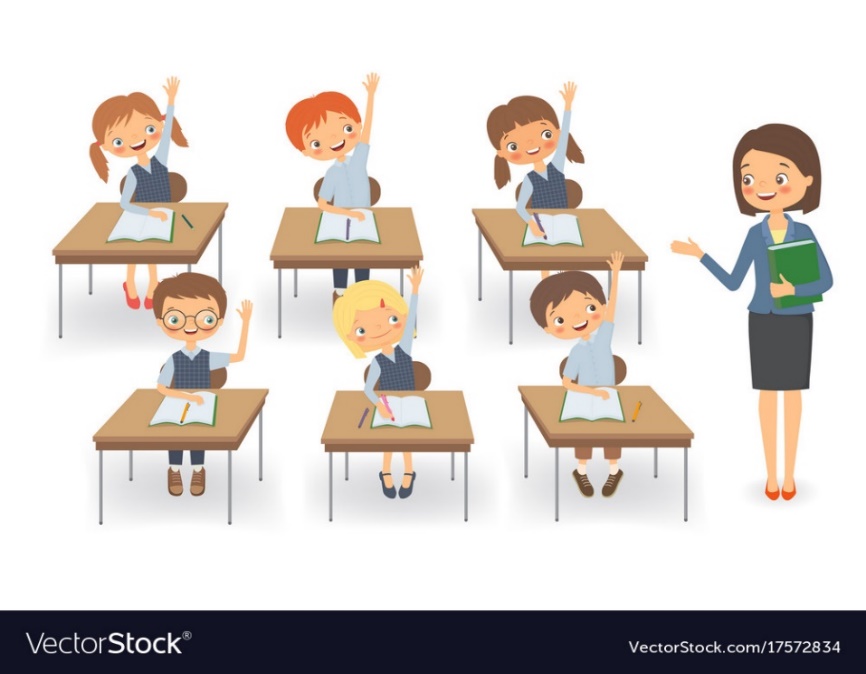 2750
2750 – 275 = 2475
2750 : 275 =  10
Сьогодні
Теоретичний блок
24.06.2023
У запису натуральних чисел відсутність одиниць якогось розряду показують цифрою «нуль».

Цим знаком позначають також і число «нуль». 

Це число означає «жодного». 
Якщо від деякого числа а відняти рівне йому число а, то одержимо число нуль.

Зверніть увагу! Число «нуль» не є натуральним числом.
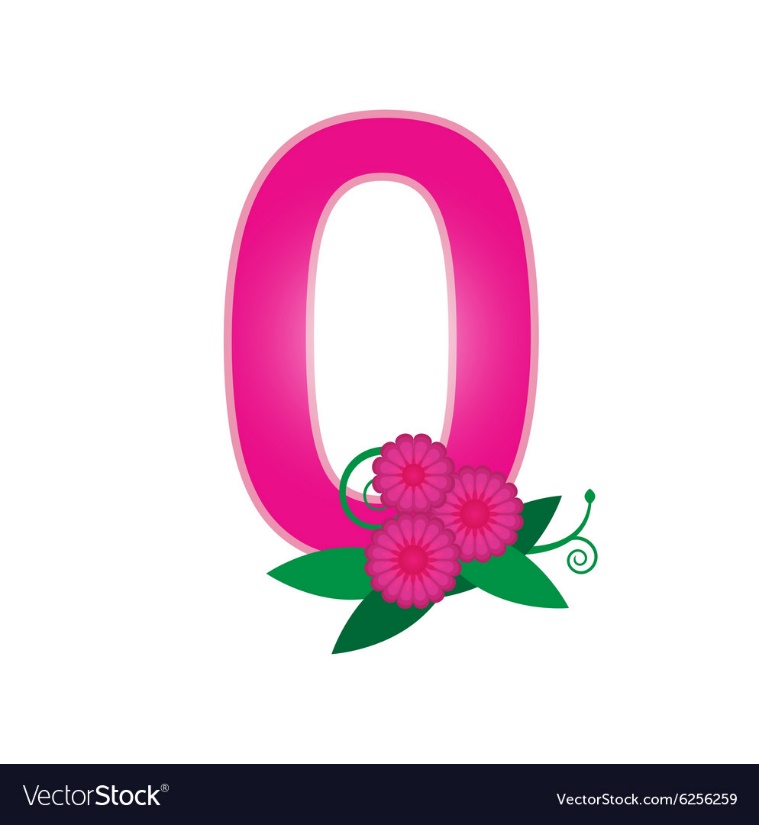 Сьогодні
Теоретичний блок
24.06.2023
Число нуль має такі властивості:

– якщо до будь-якого числа а додати число нуль, одержимо число а;

– якщо від будь-якого числа а відняти число нуль, одержимо число а;

– якщо будь-яке число а помножити на число нуль, одержимо число нуль.

Зверніть увагу! Ділити на нуль не можна.

Запам’ятайте! Нуль – найменше з чисел, з якими ми познайомимось у п’ятому класі.
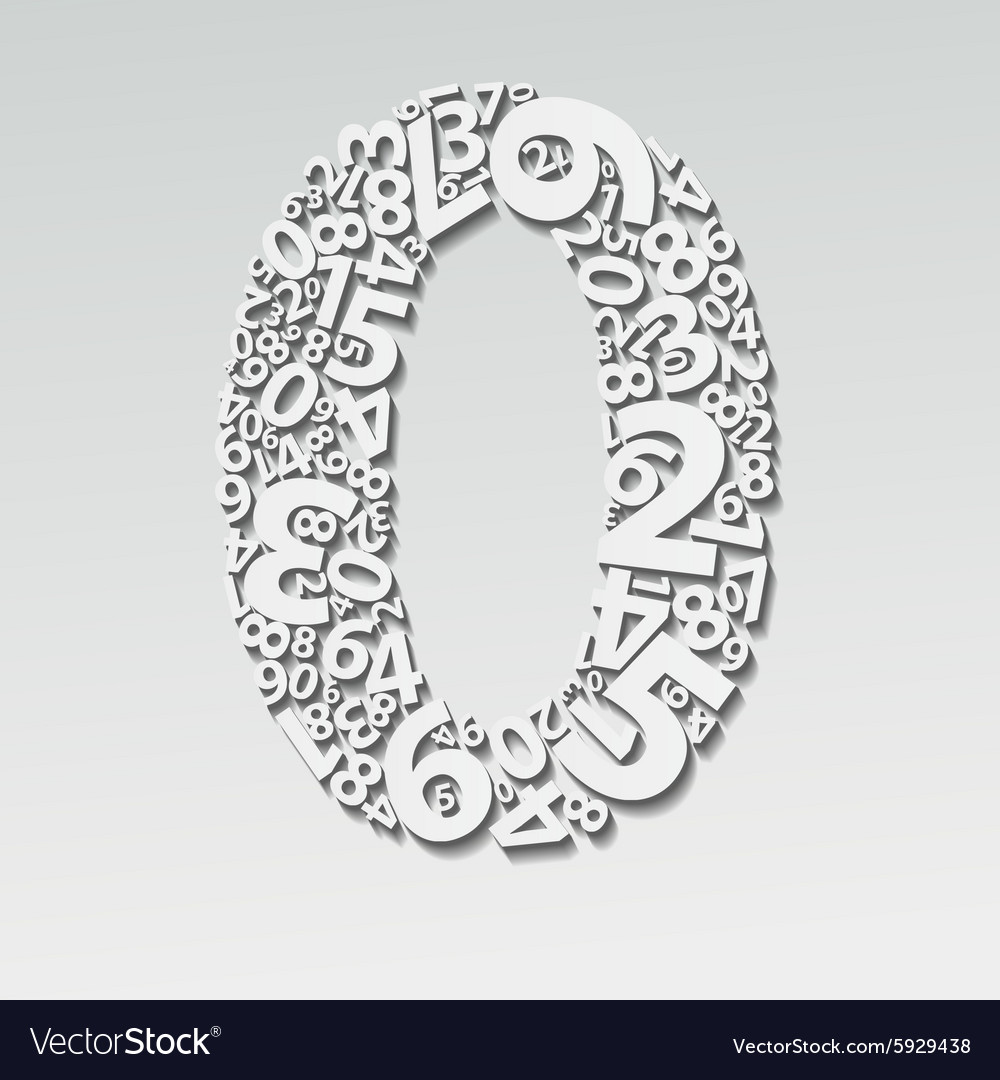 Сьогодні
Історичний екскурс
24.06.2023
Відомості про результати лічби спочатку зберігали за
допомогою карбування на дереві чи костях або 
зав’язування вузликів на мотузках.
Звідки з’явилися наші арабські цифри 
0, 1, 2, 3, 4, 5, 6, 7, 8, 9? Арабські й перські підручники 
арифметики одноголосно приписують винахід дев’яти 
цифр індусам. Саме індуси створили ту систему, якою ми тепер користуємося. Усі основні арифметичні дії із цілими числами й дробами, в сучасному вигляді, зустрічаються в індійських підручниках арифметики. Разом із правилами дій вони дійшли до нас через арабів (тому ми і називаємо цифри арабськими).
Найважливішою цифрою є нуль. Це була геніальна ідея — зробити щось із нічого, дати цьому «щось» ім’я й винайти для нього символ. Винахід нуля приписують грецьким астрономам, які як нуль використовували знак «о».
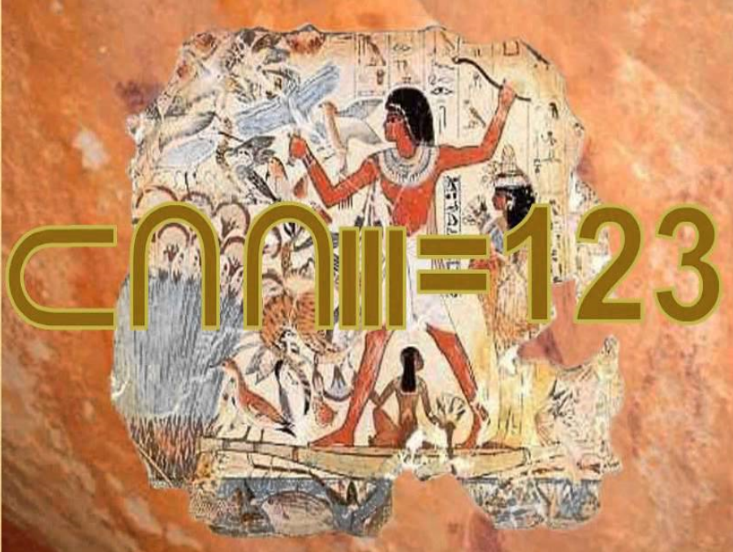 Сьогодні
Online завдання
24.06.2023
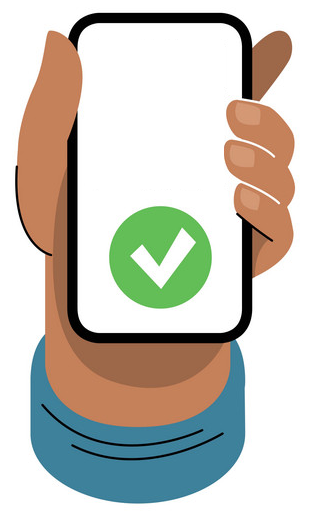 Відскануй QR-код або натисни жовтий круг!
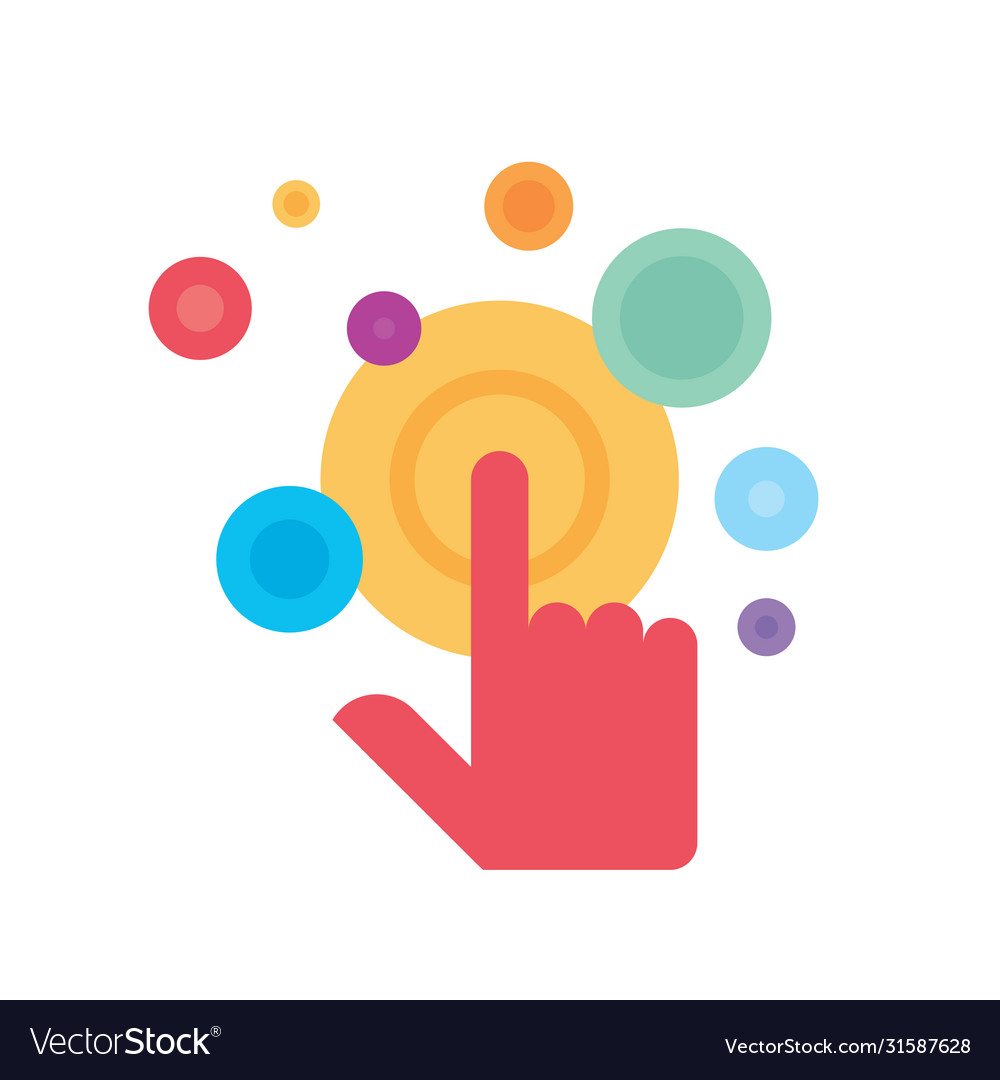 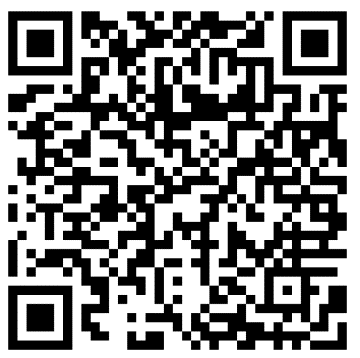 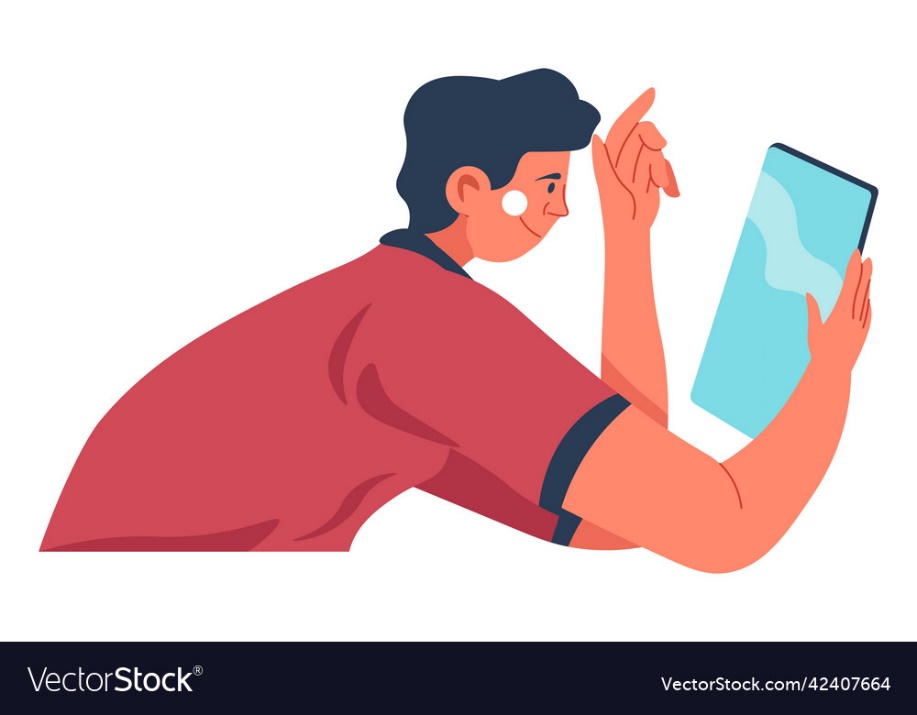 Сьогодні
Робота з підручником
24.06.2023
Виконати вправу стр. 8
13.°° Установіть закономірність, на основі якої складено запис, і вкажіть три наступних числа:
1) 1, 3, 5, 7, …
2) 2, 5, 8, 11, …
3) 2, 5, 7, 10, 12, 15, …
4) 1, 1, 2, 3, 5, 8, 13, 21, …
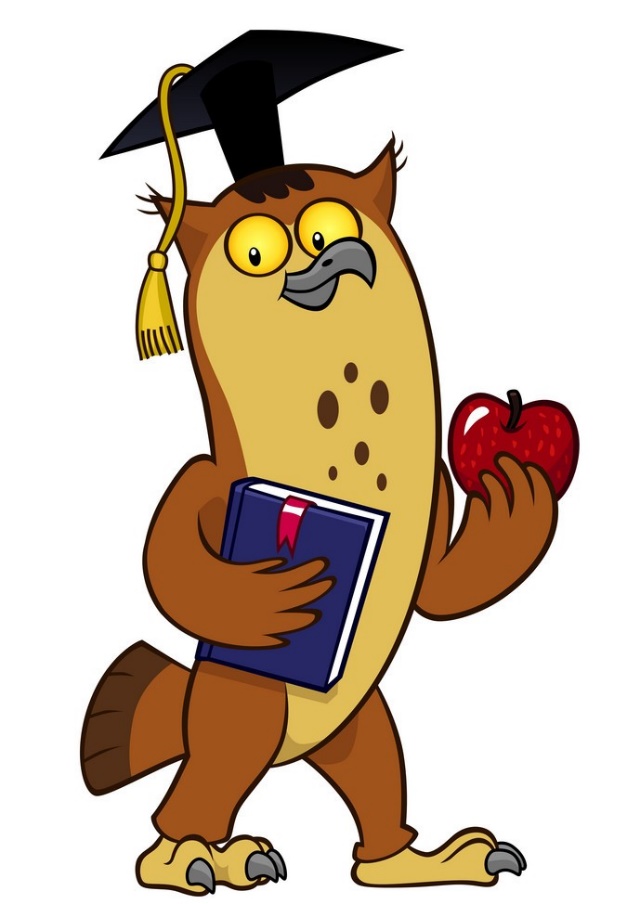 9, 11, 13
14, 17, 20
17, 20, 22
34, 55, 89
Підручник.
Сторінка
8
Сьогодні
Робота з підручником
24.06.2023
Виконати вправу стр. 8
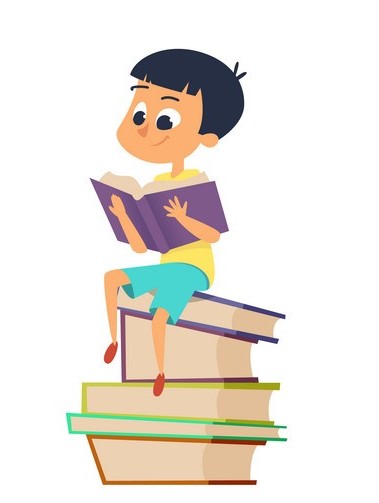 15. Обчисліть:
238 + 435 = 
2) 4385 + 2697 =  
3) 843 – 457 =
4) 2000 – 546 =  
5) 23 · 46 = 
6) 645 · 36 =
673
1454
7082
1058
386
23220
Підручник.
Сторінка
8
Сьогодні
Виконай завдання
24.06.2023
16. Виконайте дії:
43 + 24 · 58 – 39 = 
(43 + 24) · 58 – 39 =  
3) 43 + 24 · (58 – 39) = 
4) (43 + 24) · (58 – 39) =
43 + 1392 – 39
= 1396
3886 – 39
= 3847
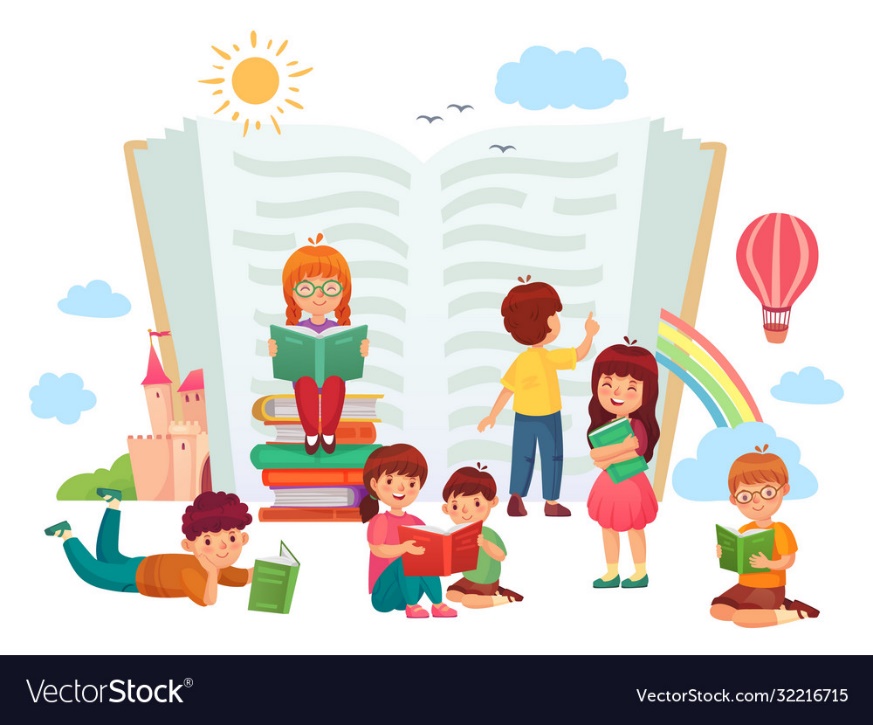 43 + 456
= 499
67 · 19
= 1273
Підручник.
Сторінка
8
Сьогодні
Виконай завдання
24.06.2023
Запишіть число 1000, використовуючи шість трійок та знаки арифметичних дій.
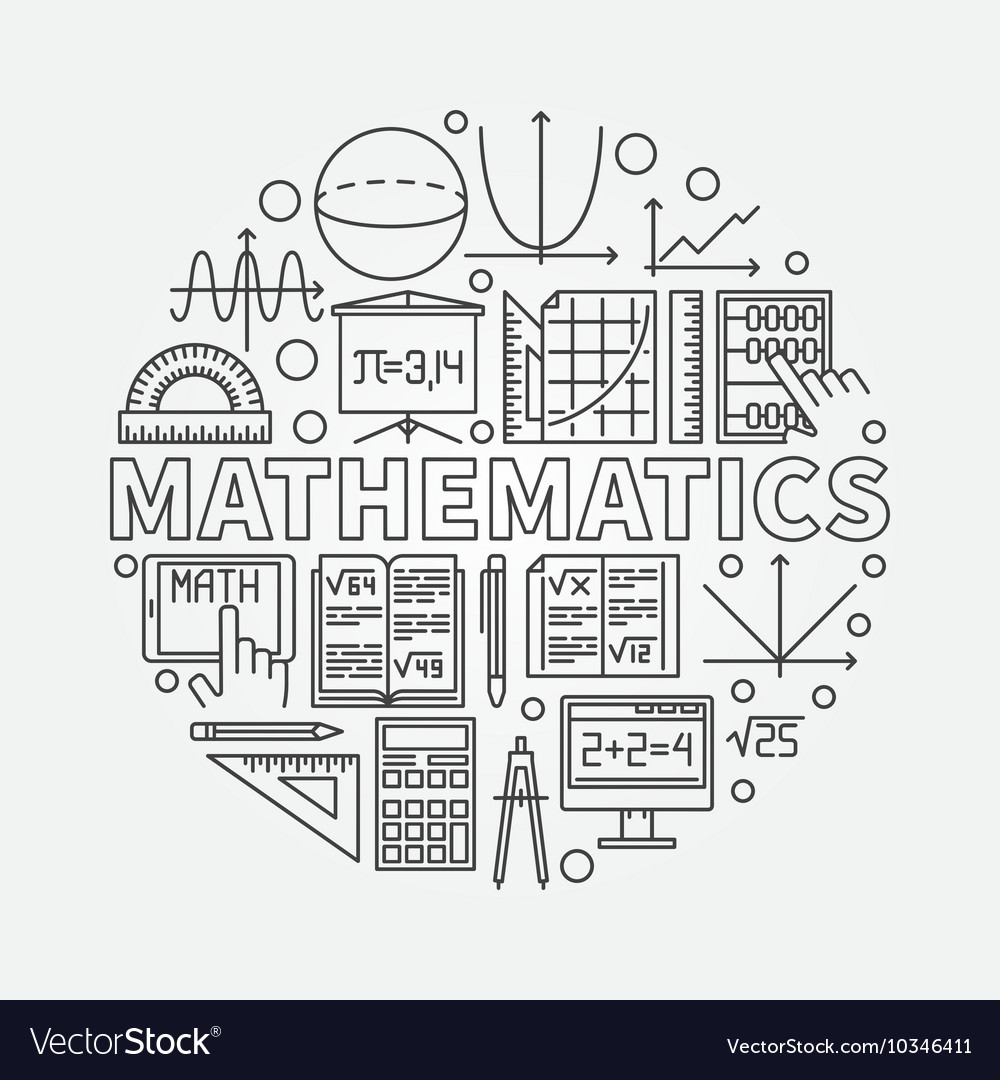 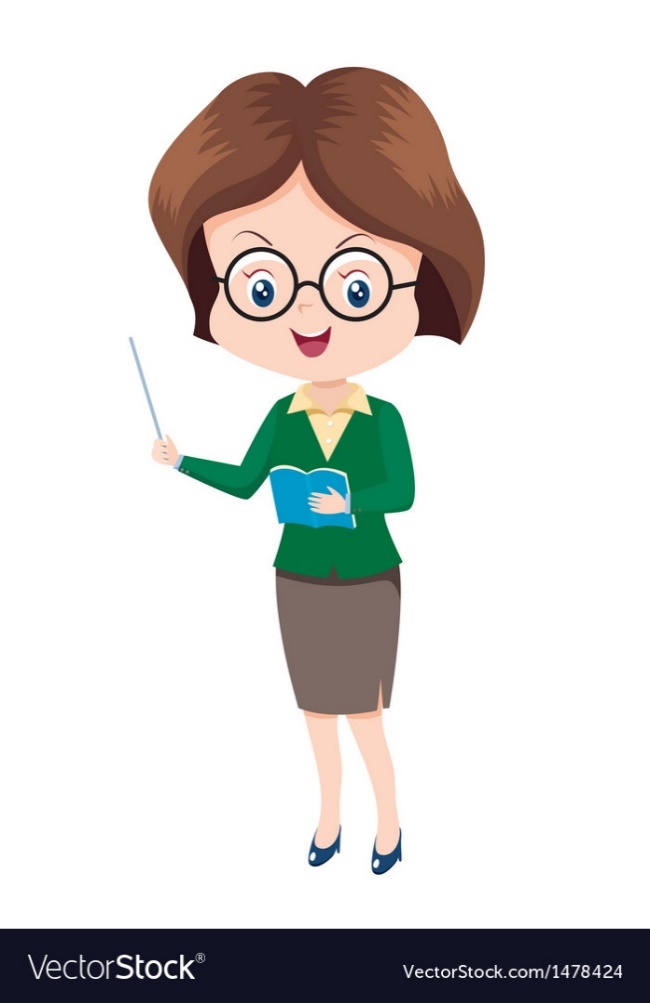 1000 = 333 · 3 + (3 : 3) = 999 + 1
Сьогодні
Гімнастика для очей
24.06.2023
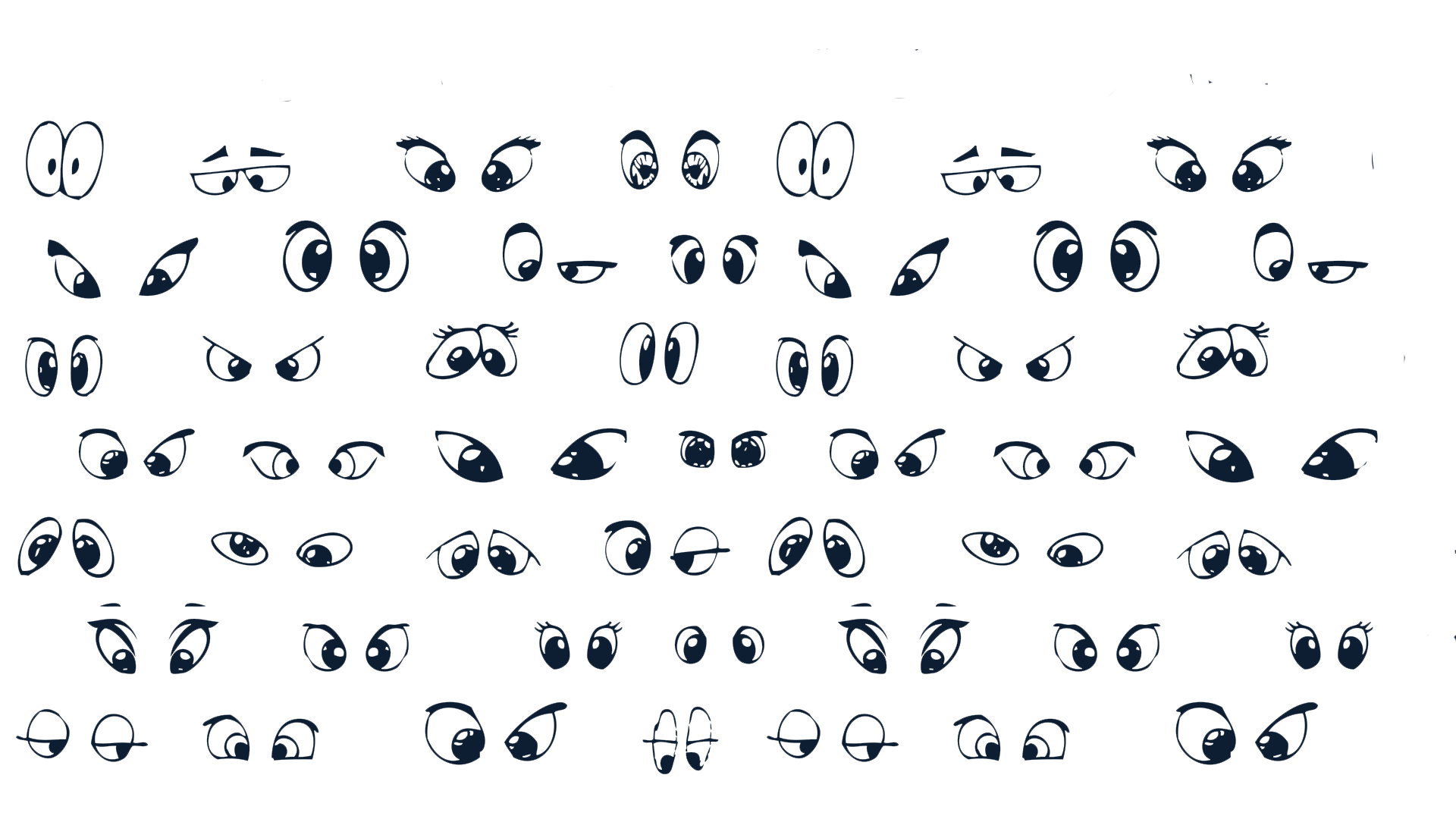 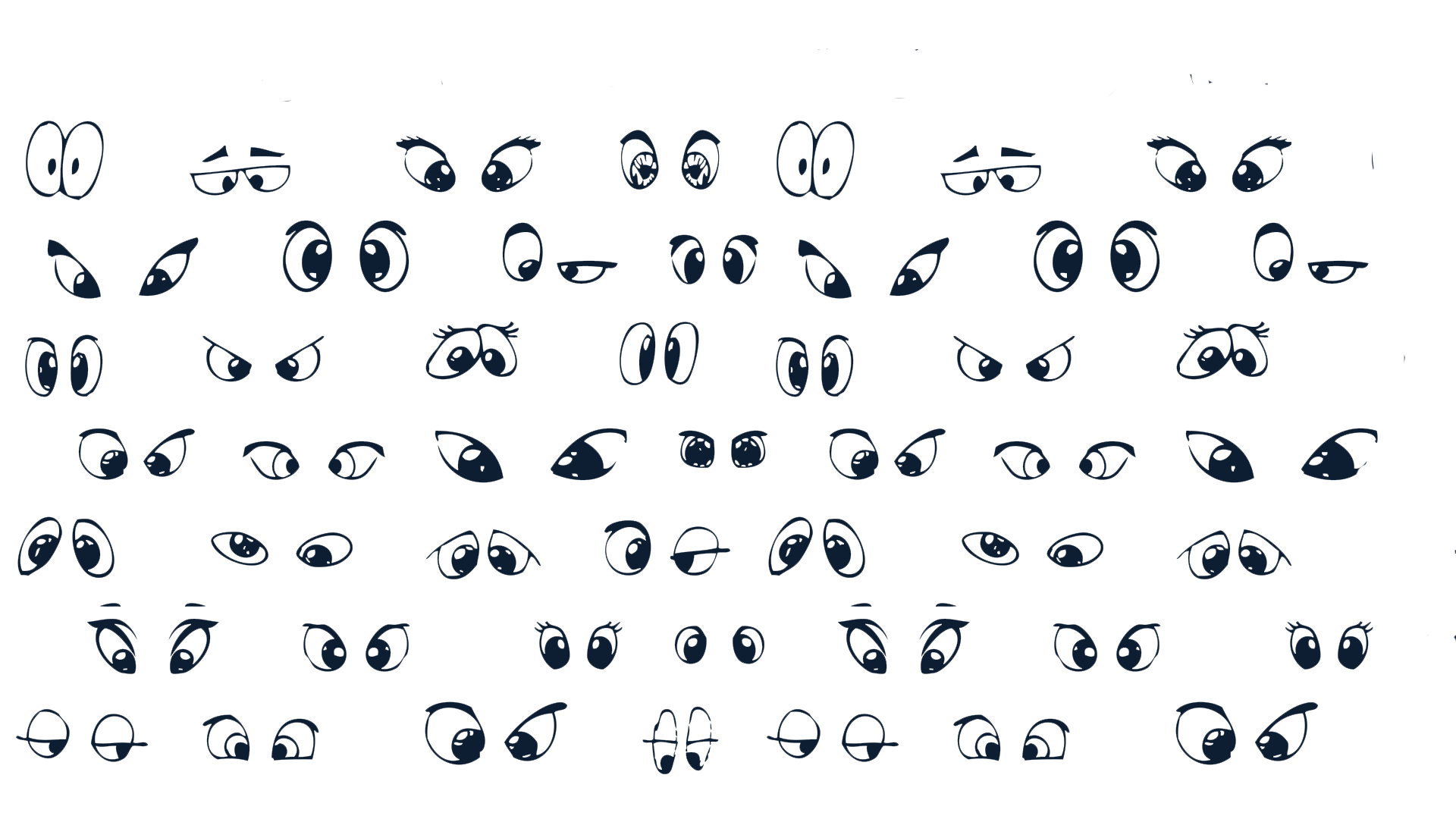 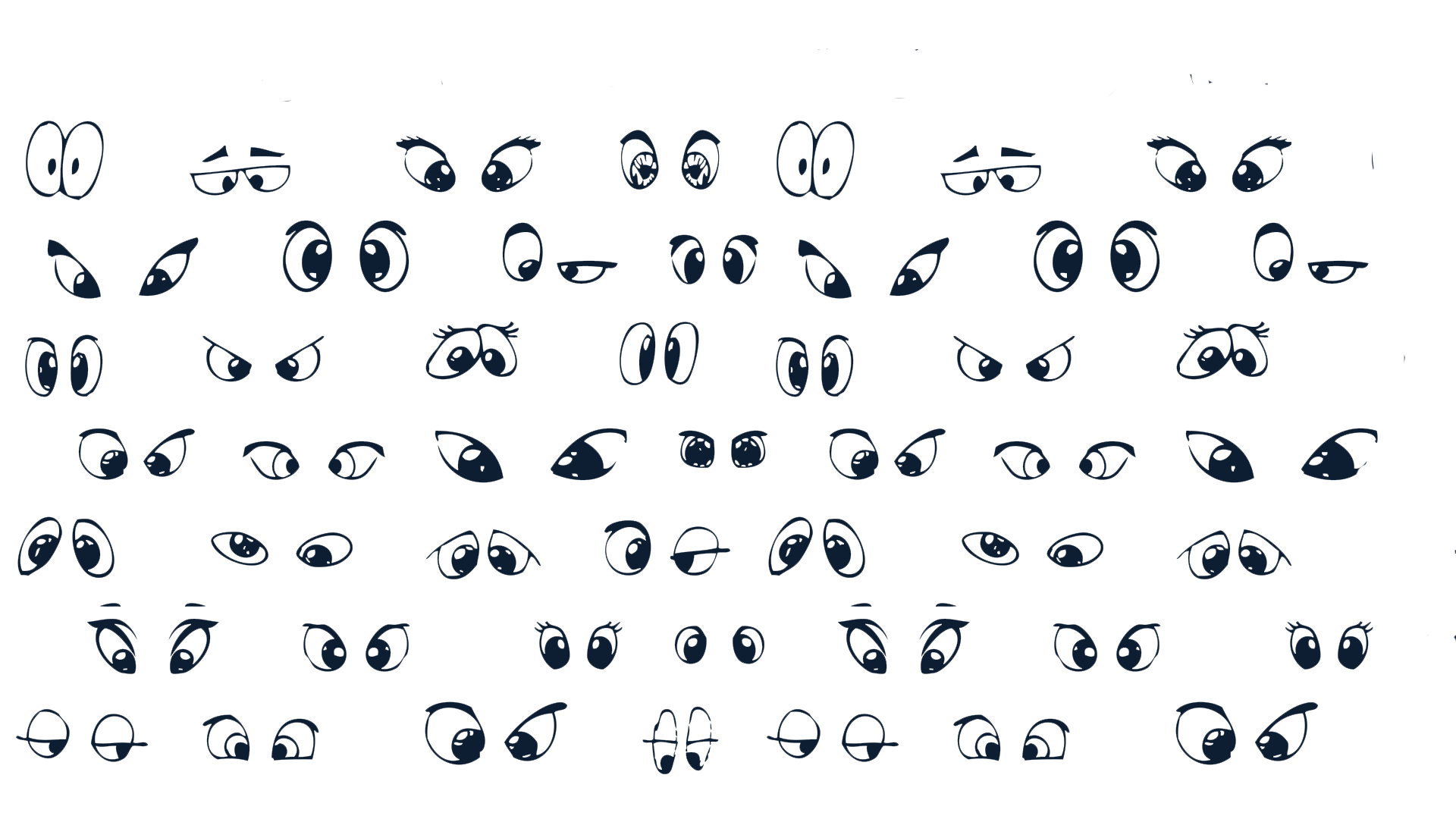 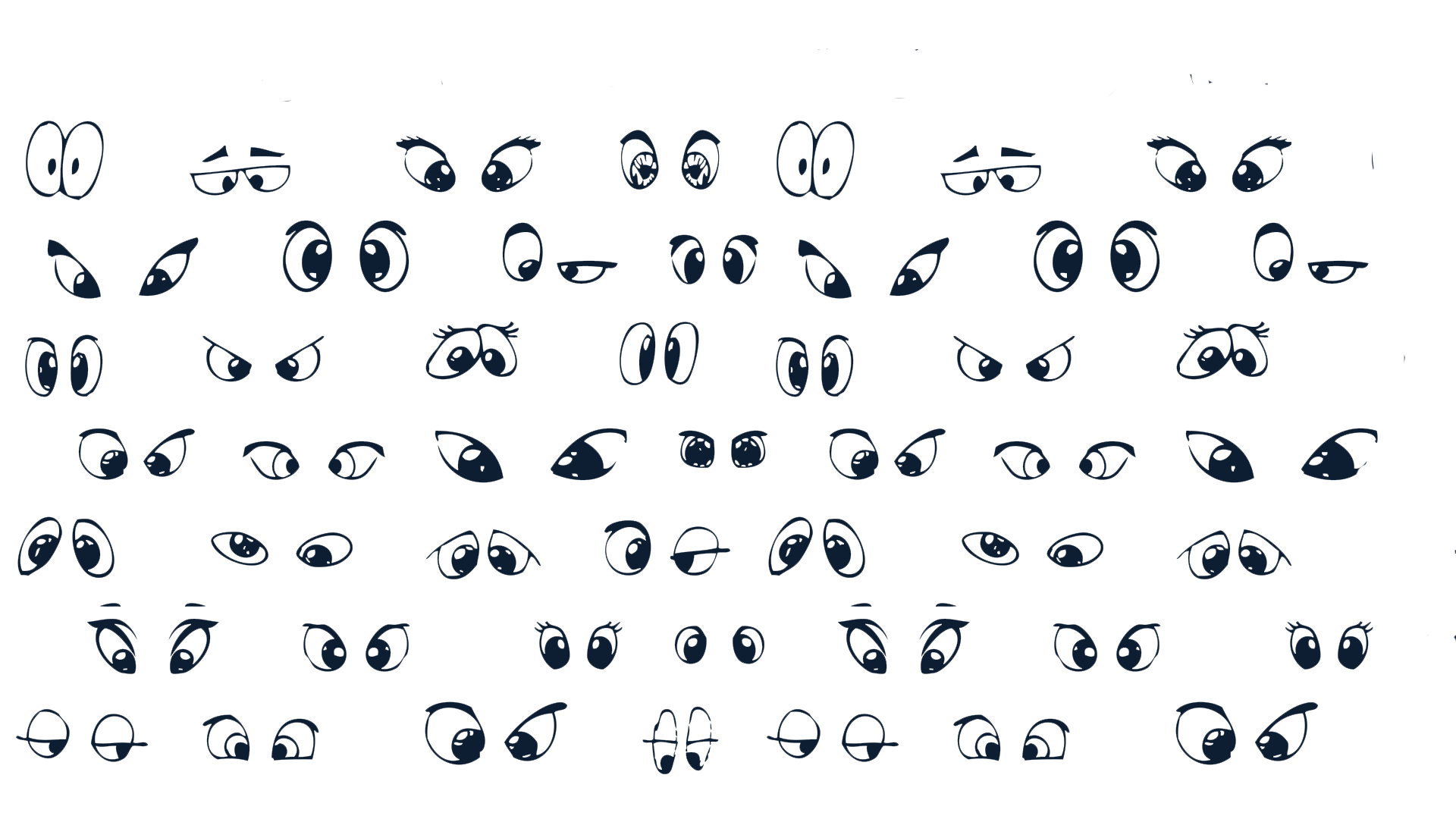 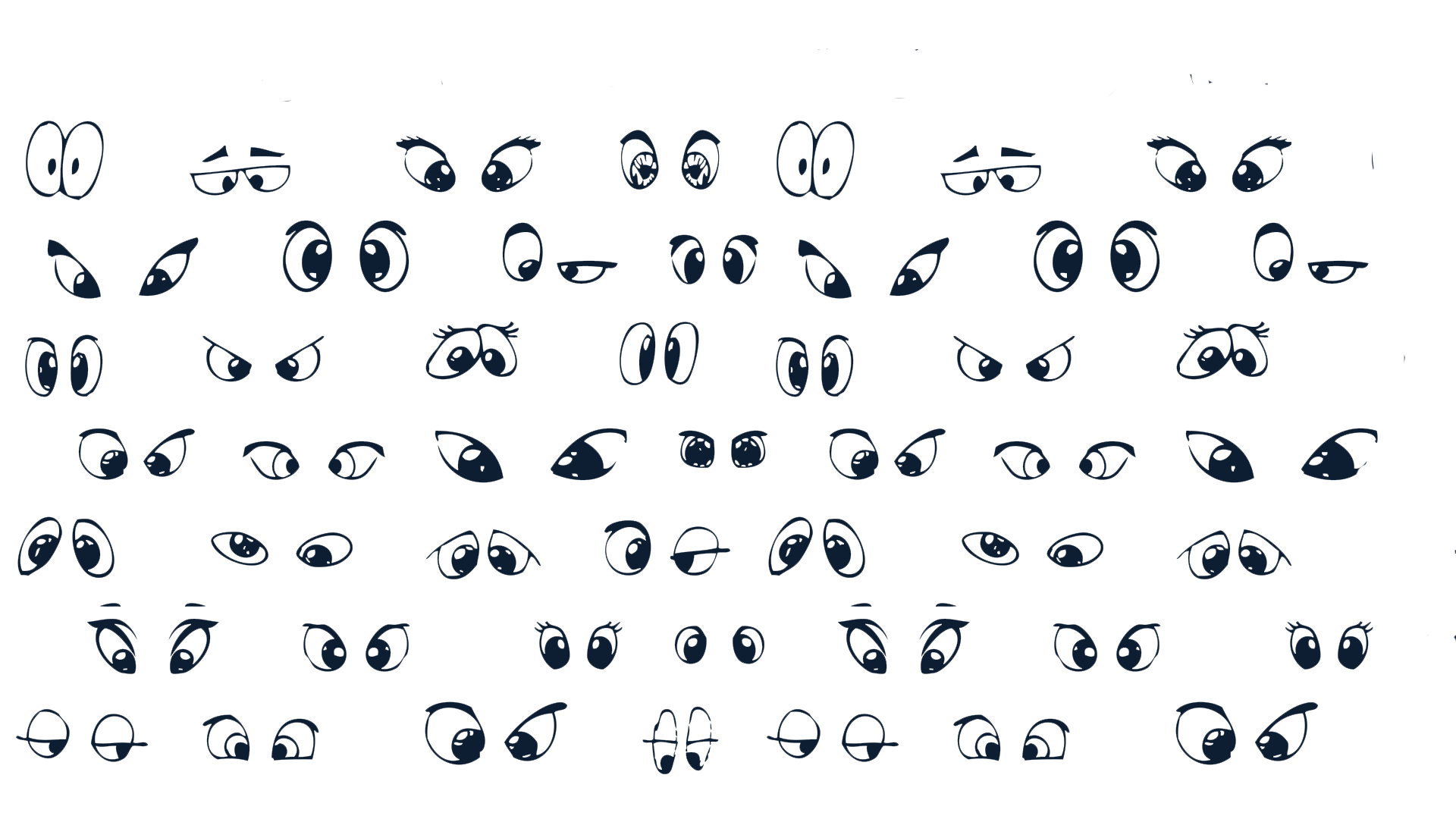 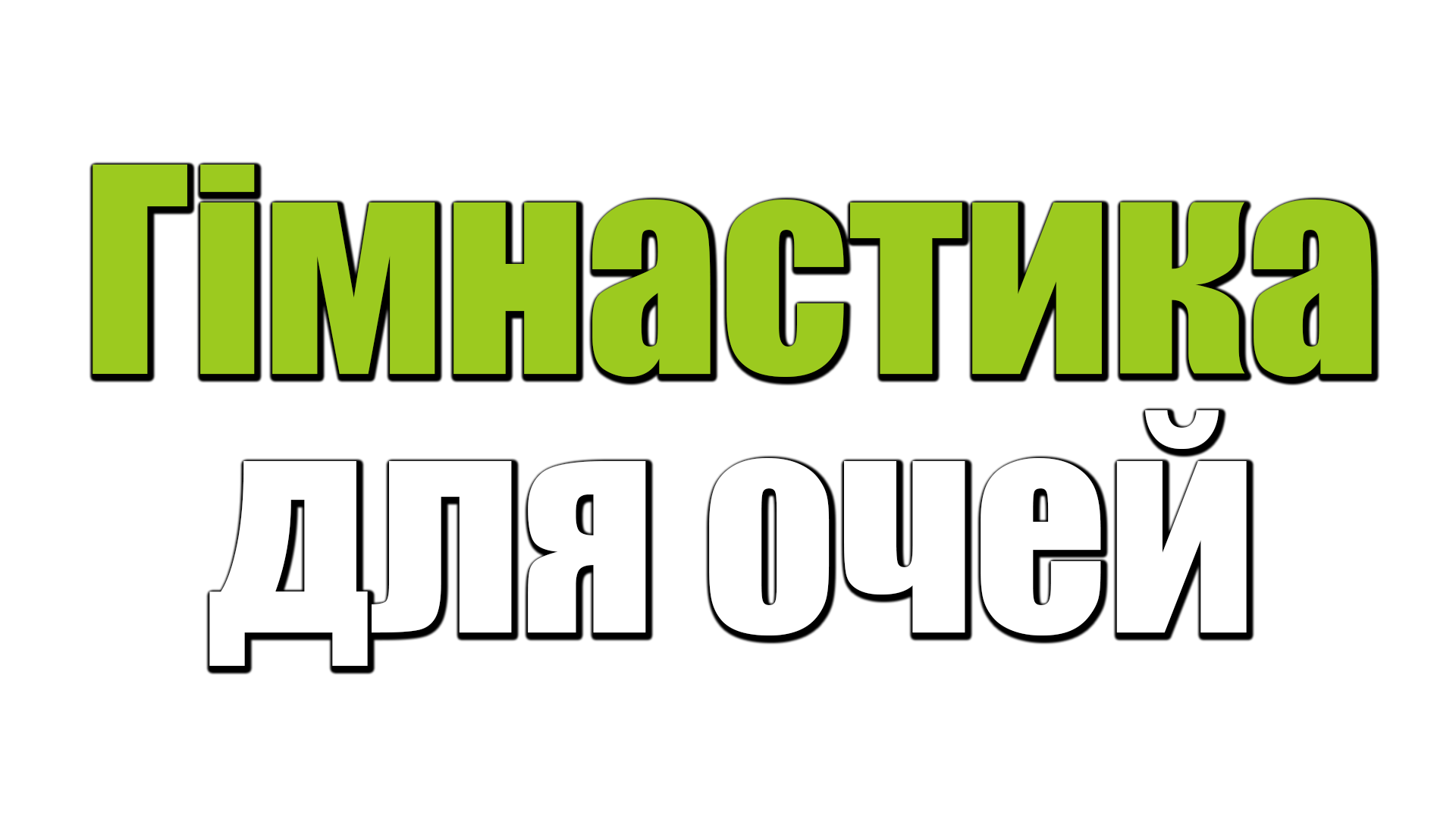 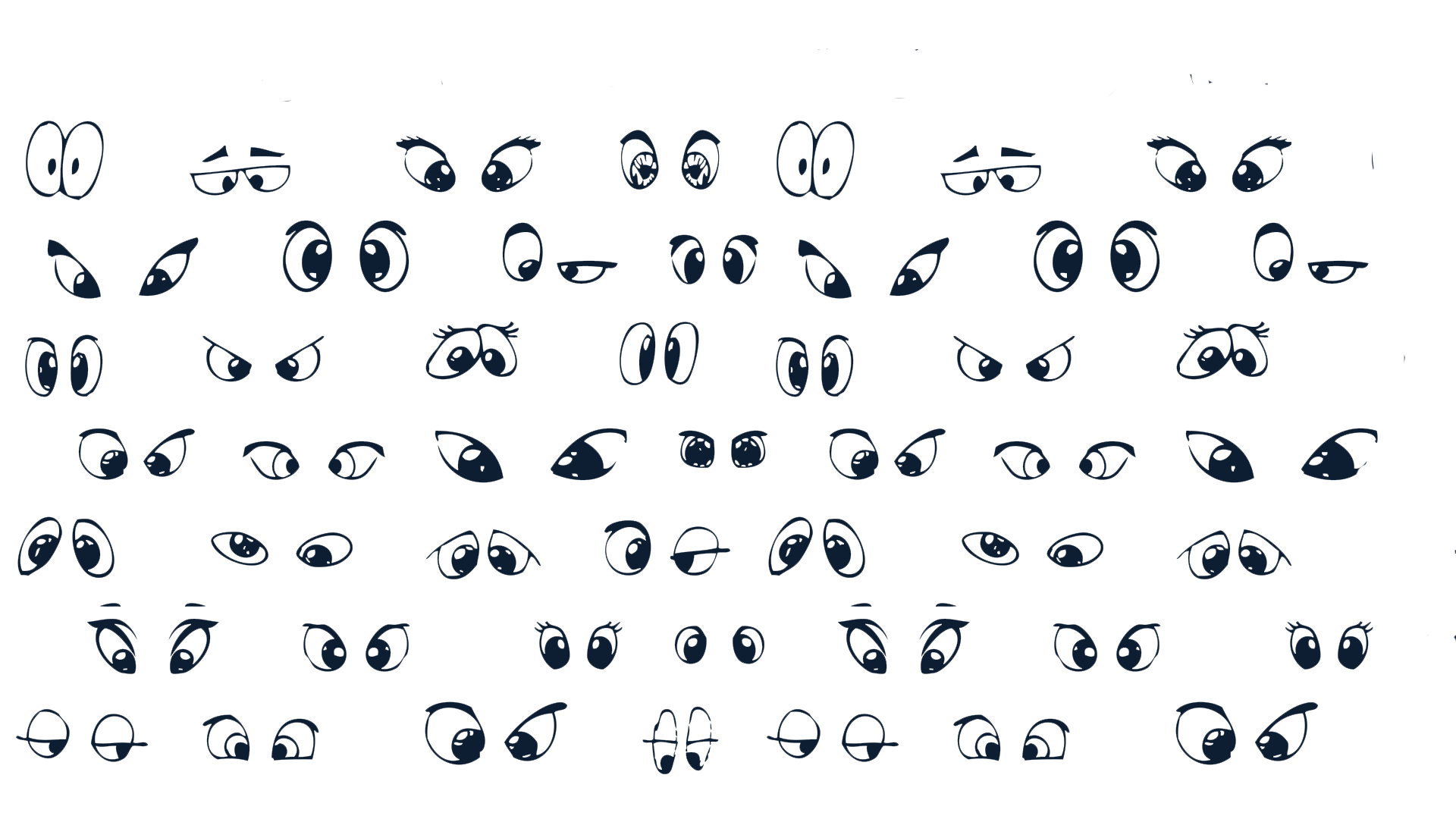 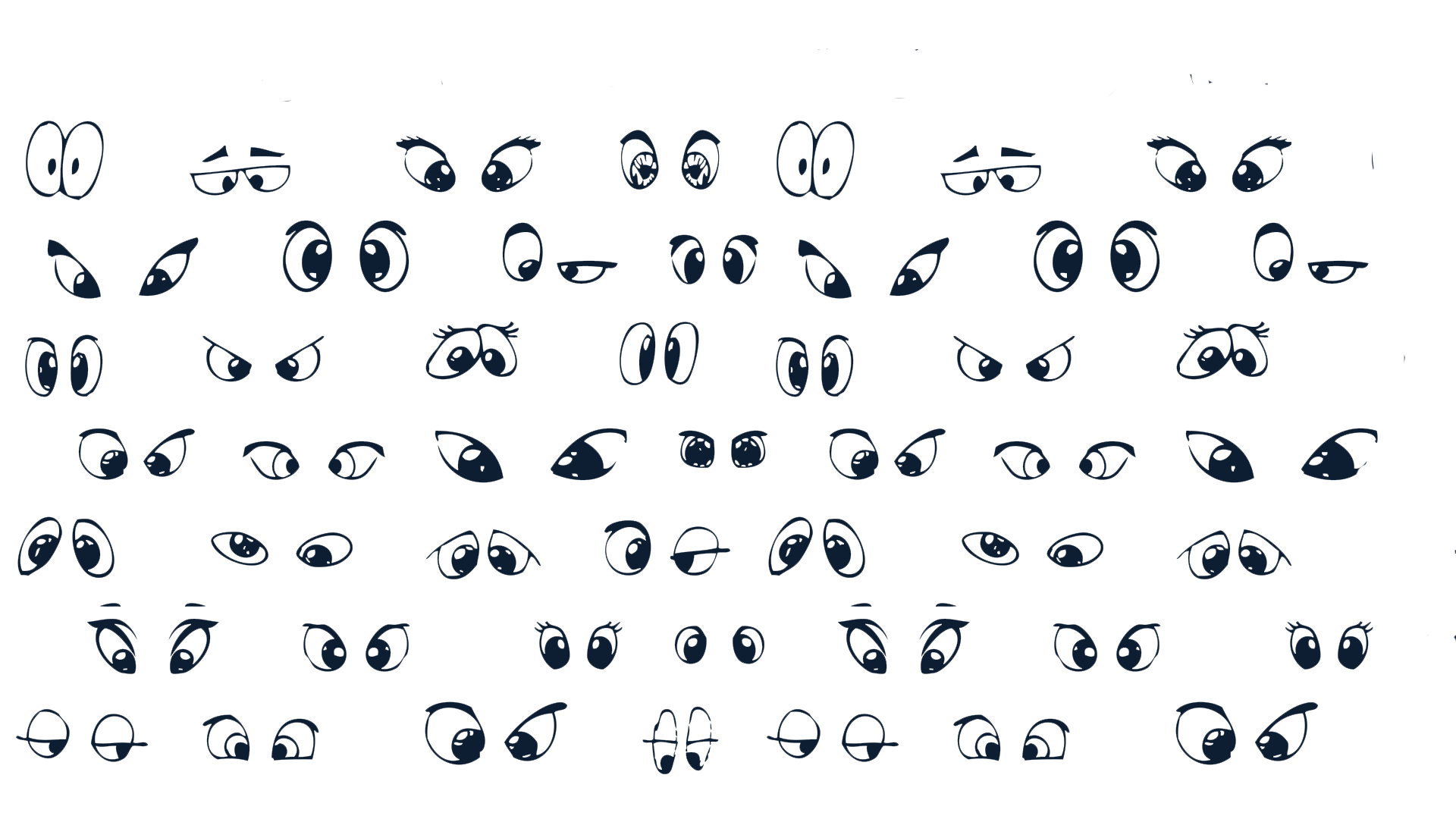 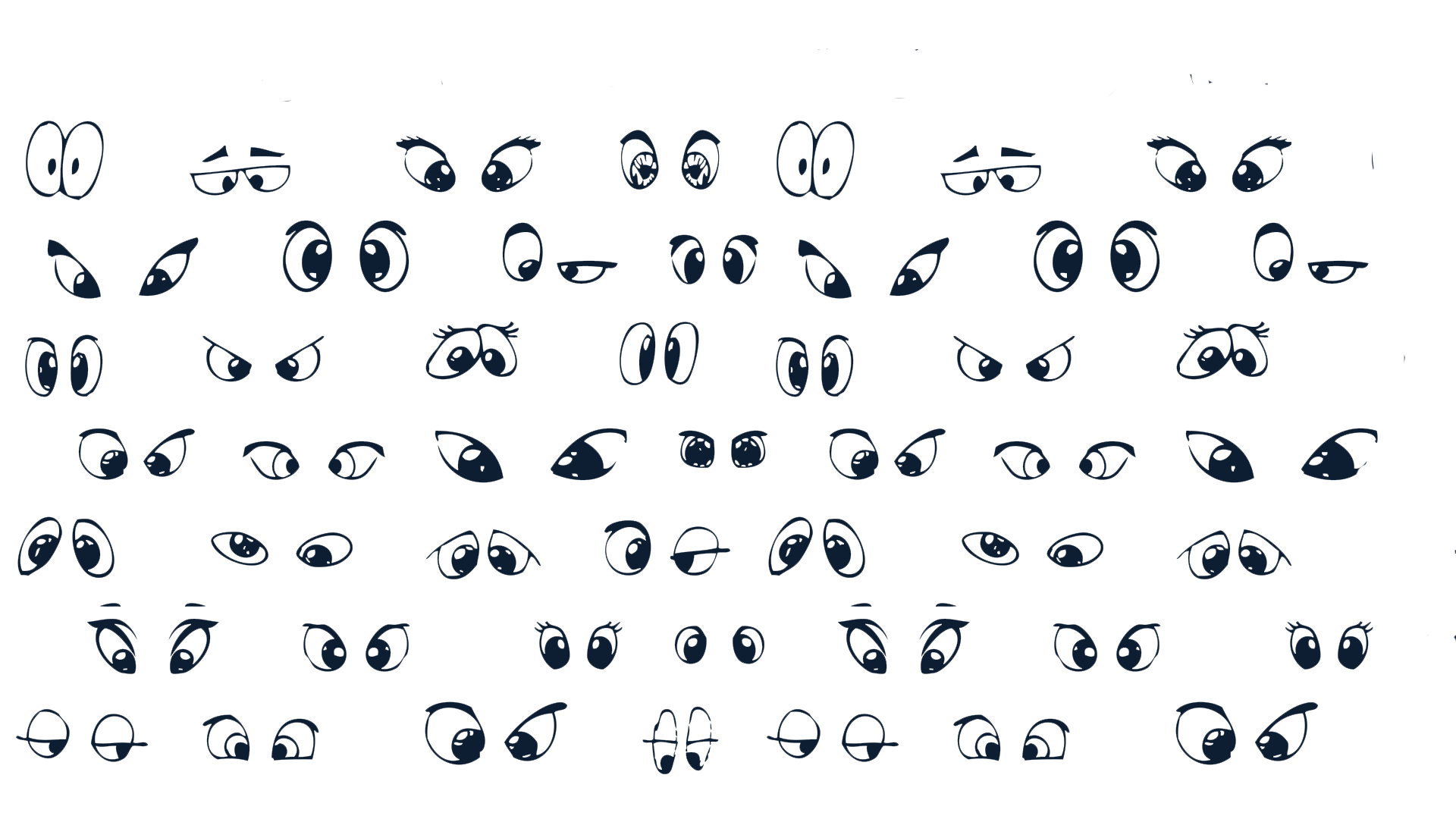 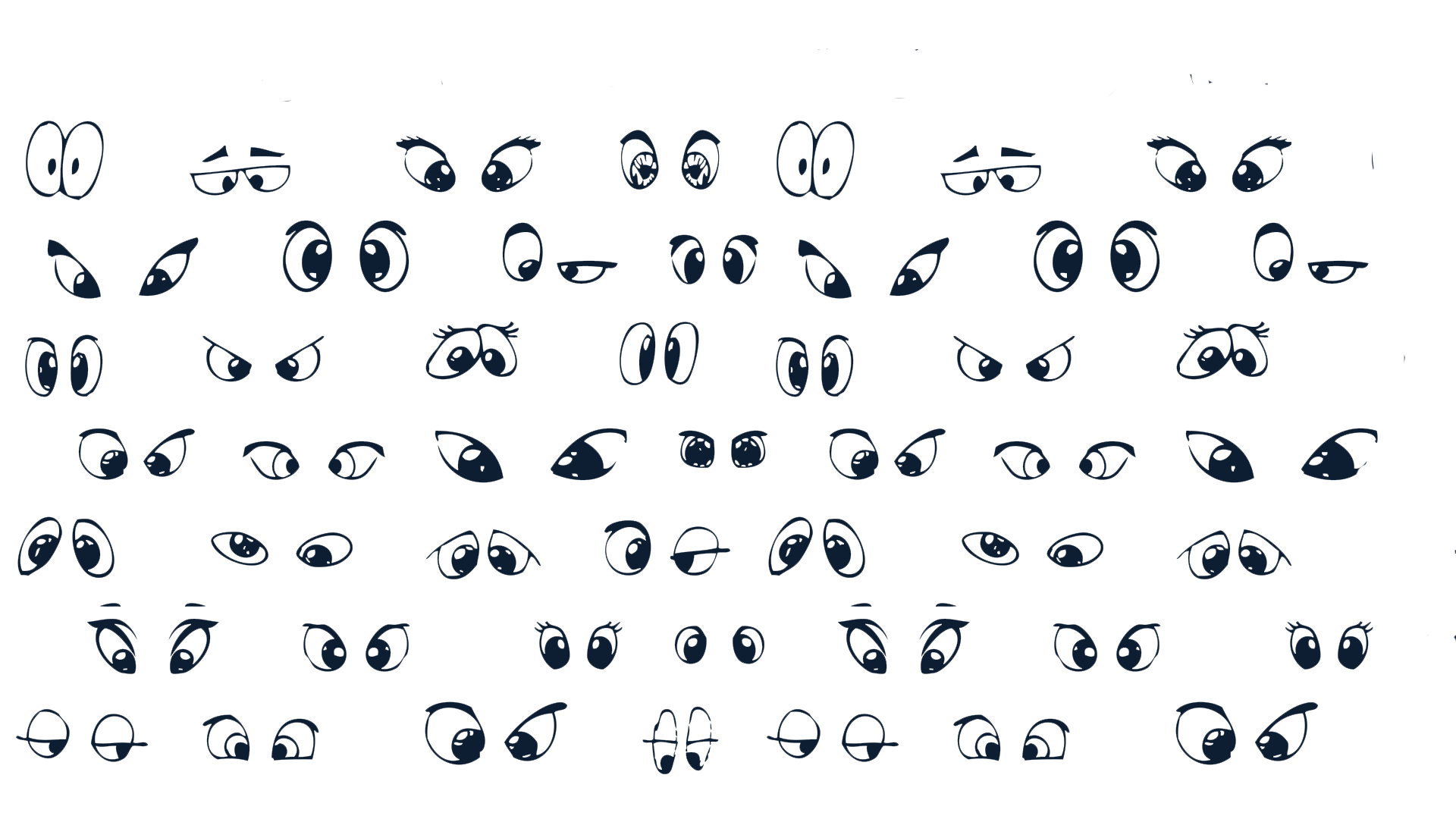 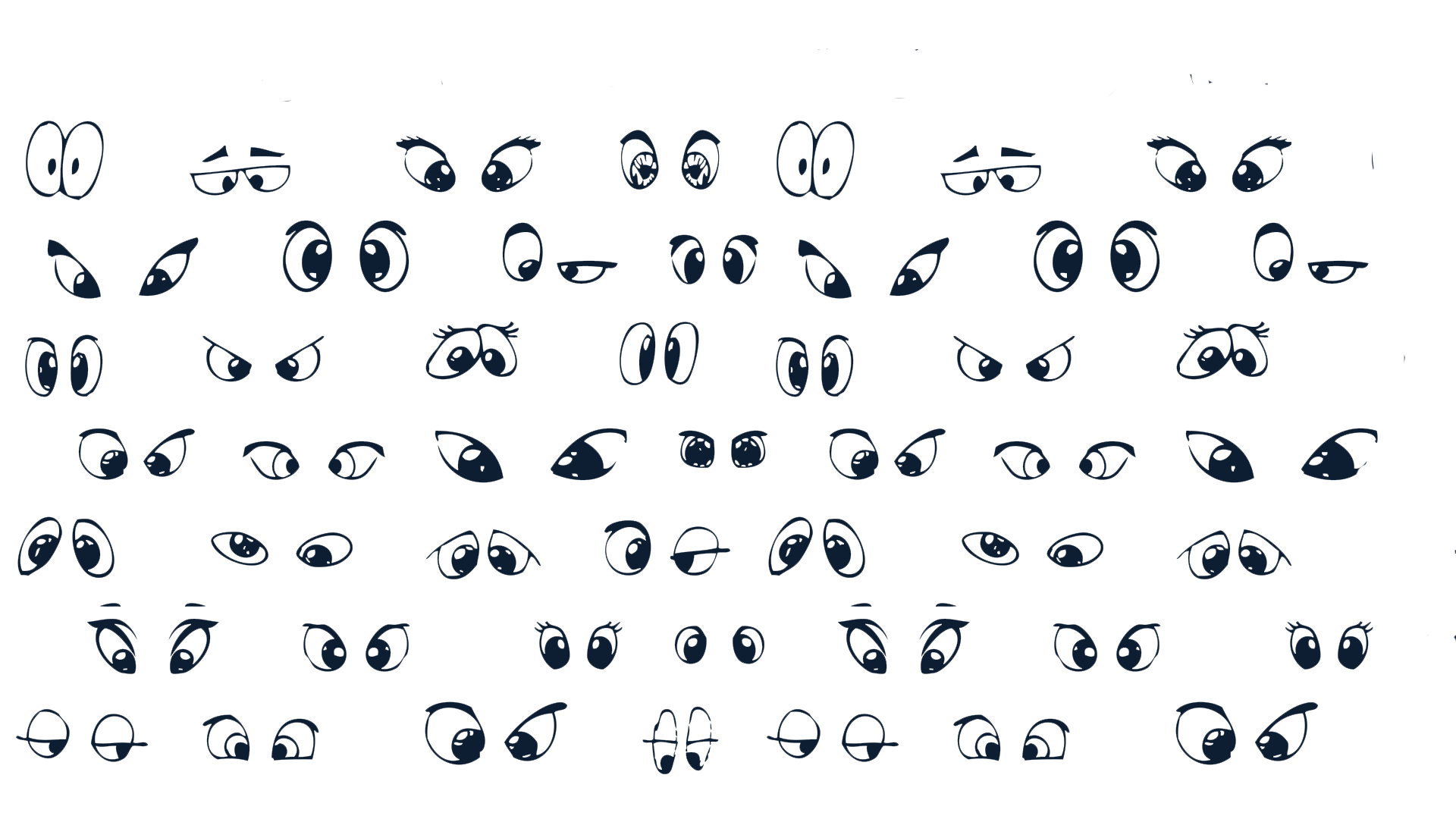 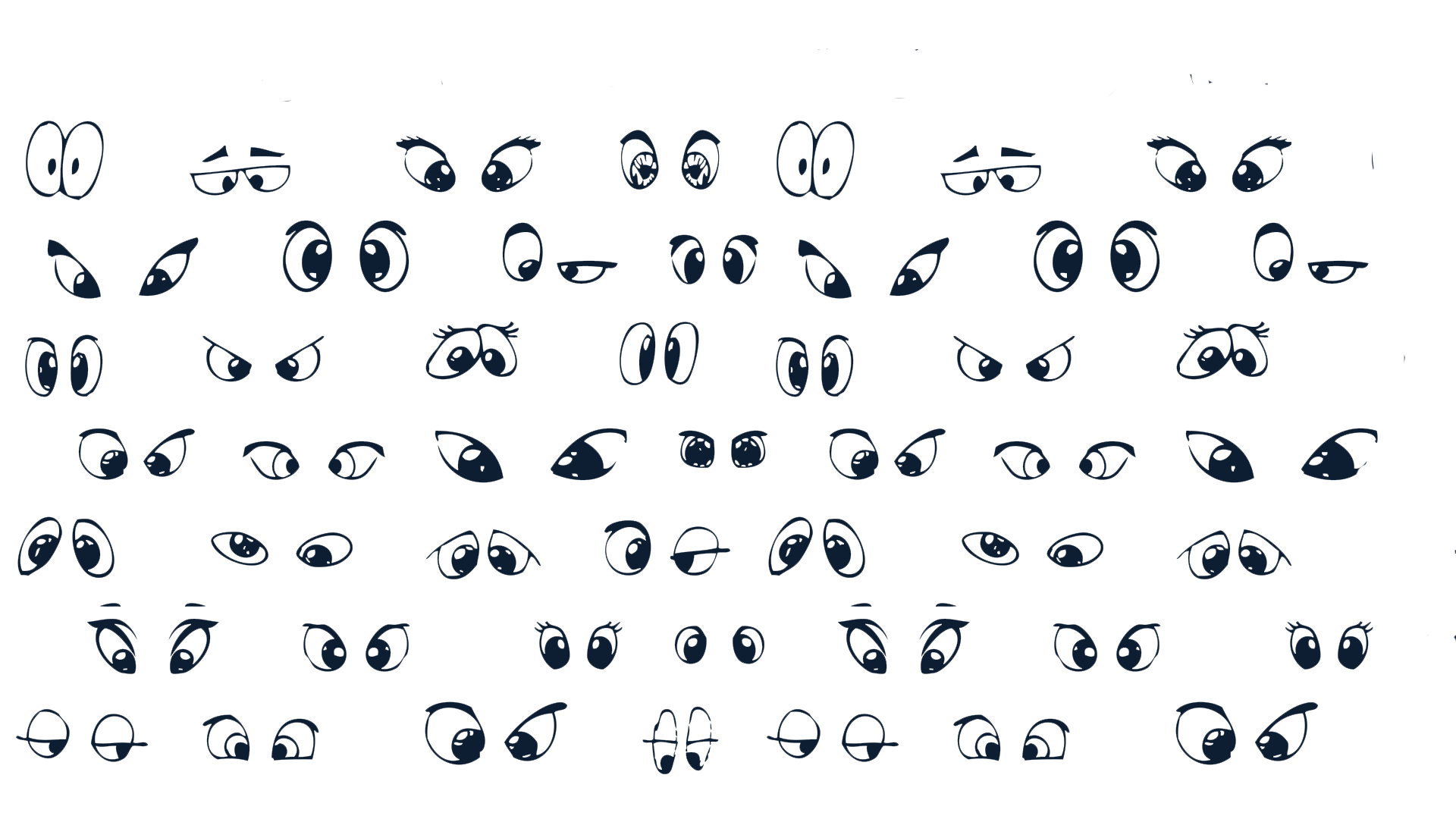 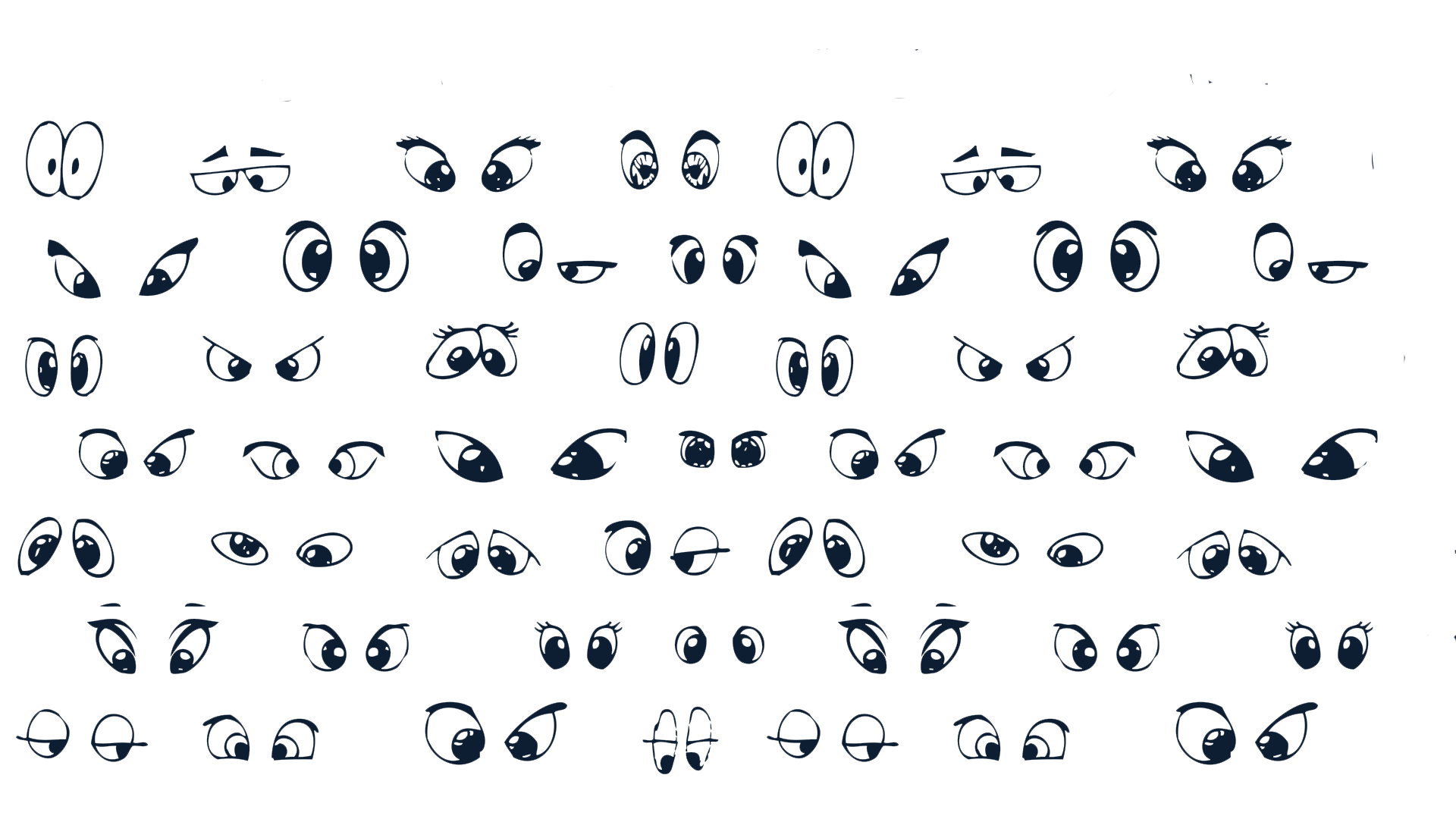 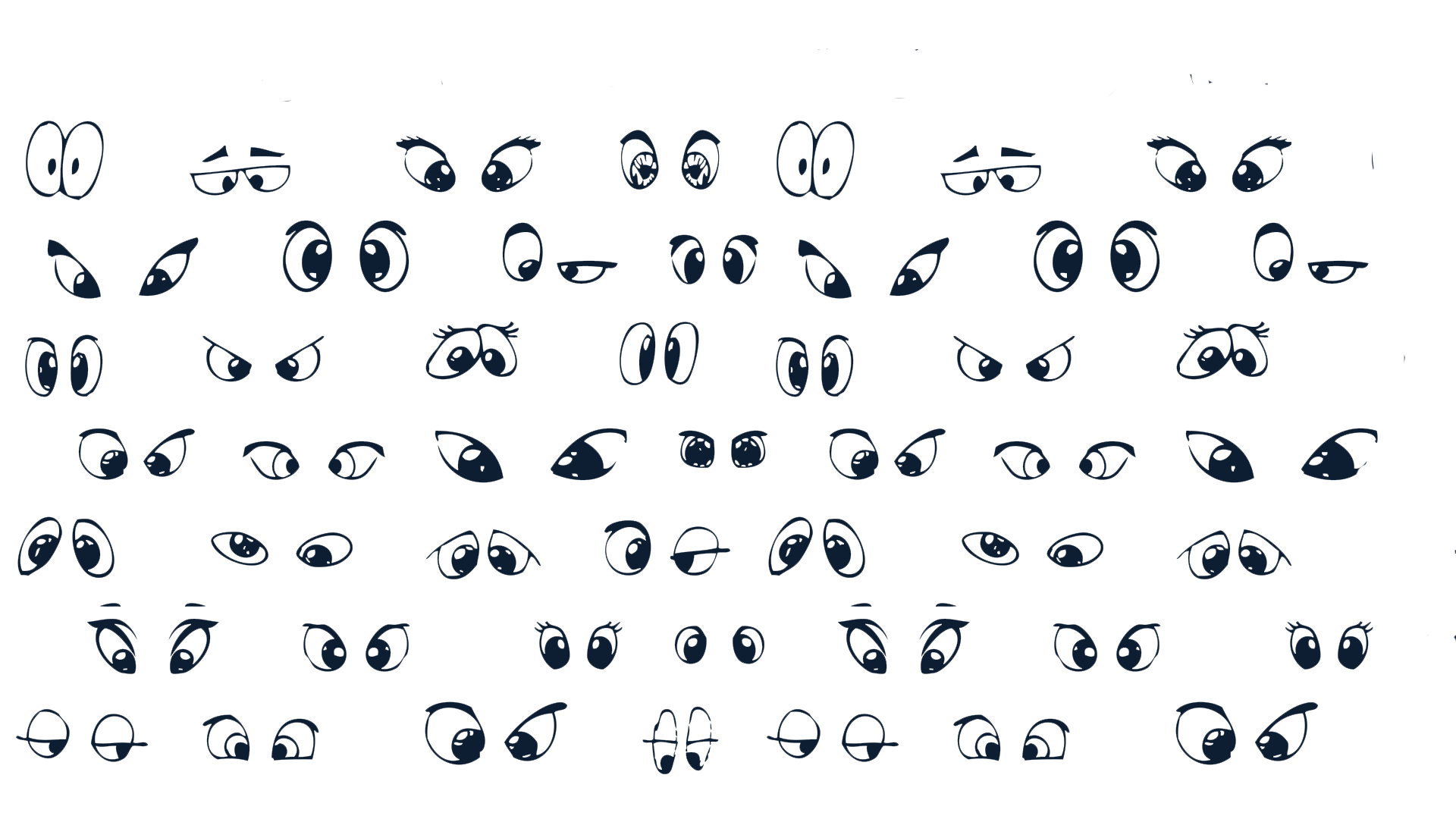 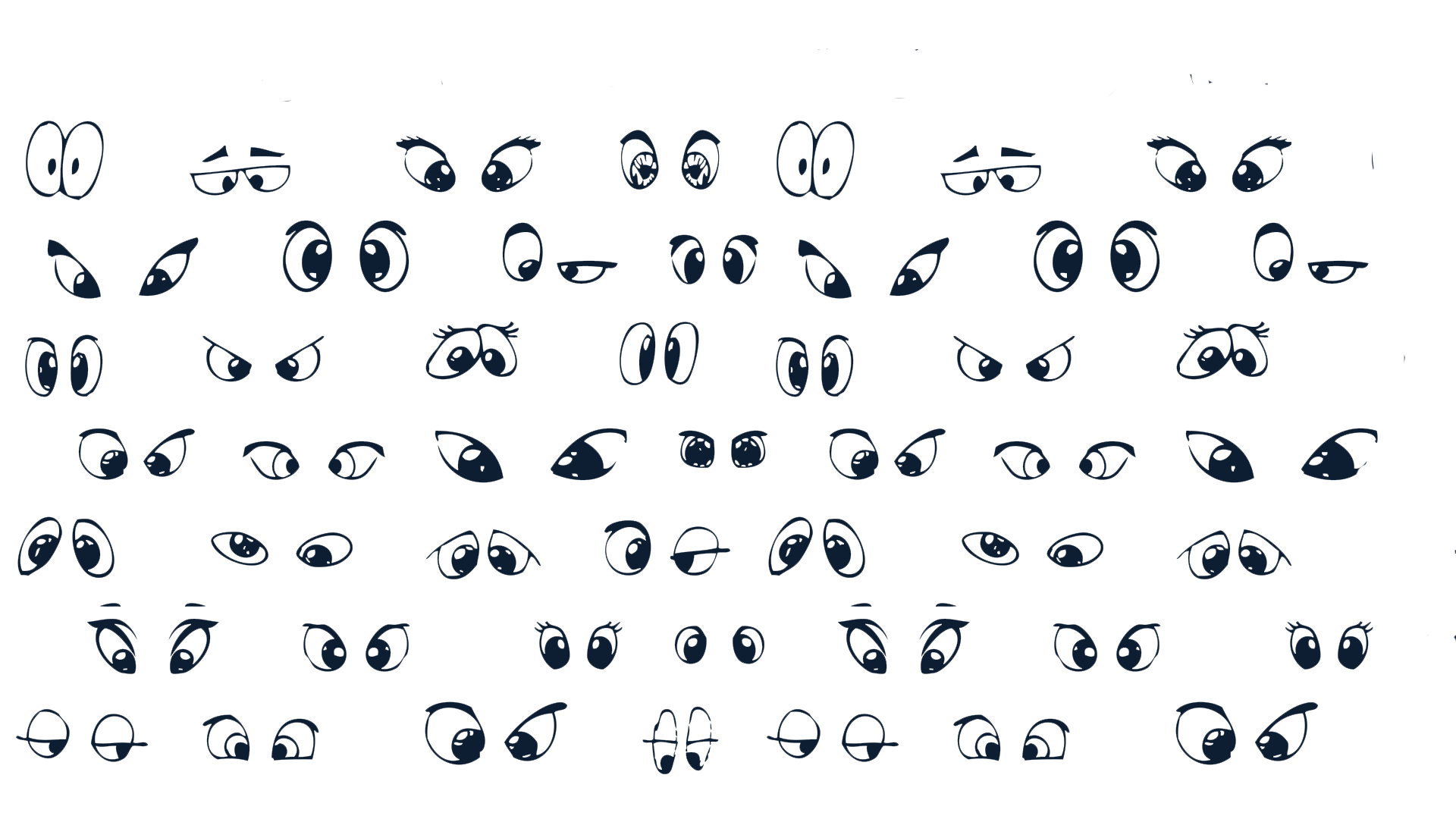 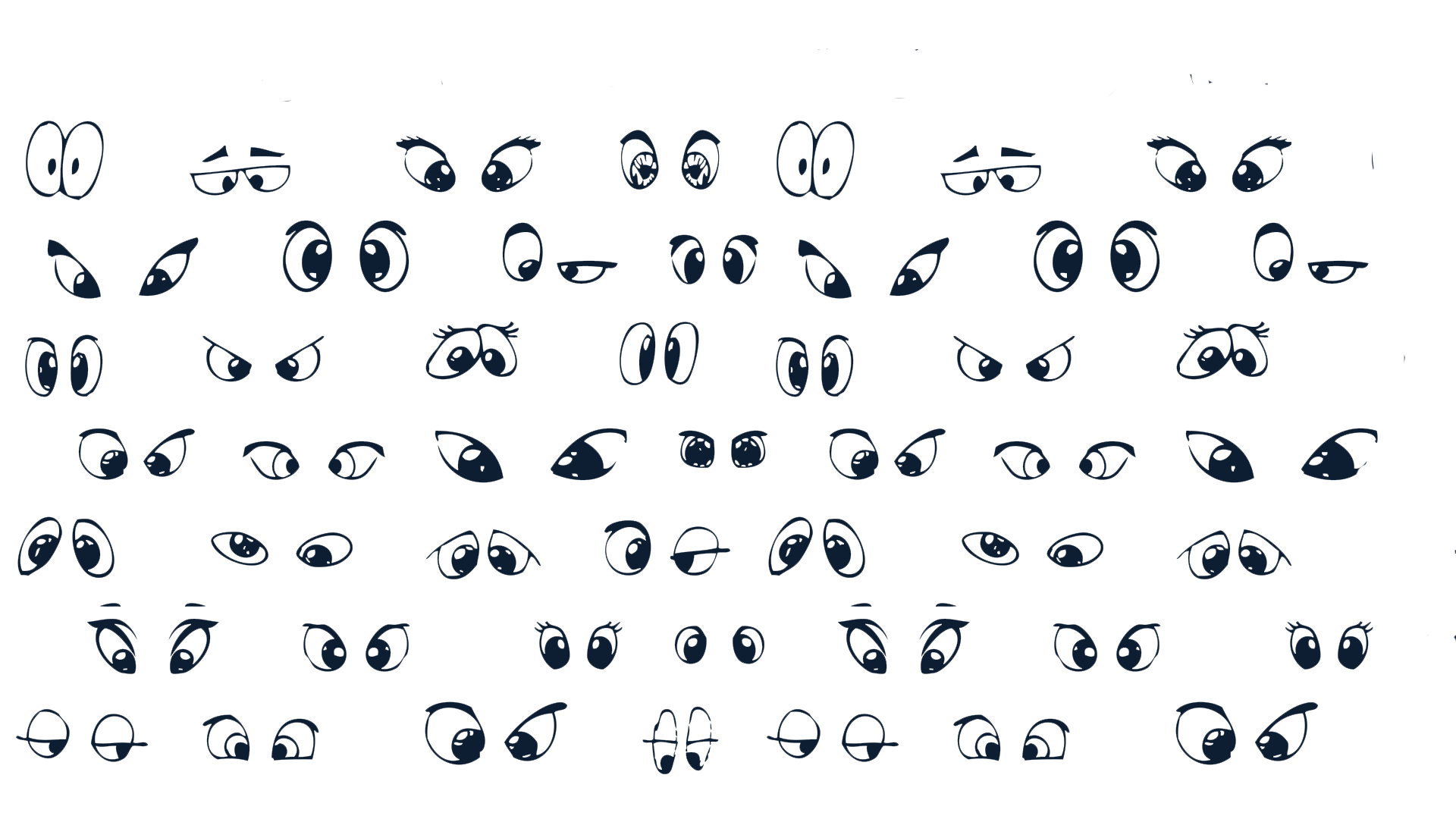 Сьогодні
Розв'яжи задачу
24.06.2023
17. На одній ділянці ростуть 34 кущі смородини, а на другій — на 18 кущів менше. Скільки всього кущів смородини росте на двох ділянках?
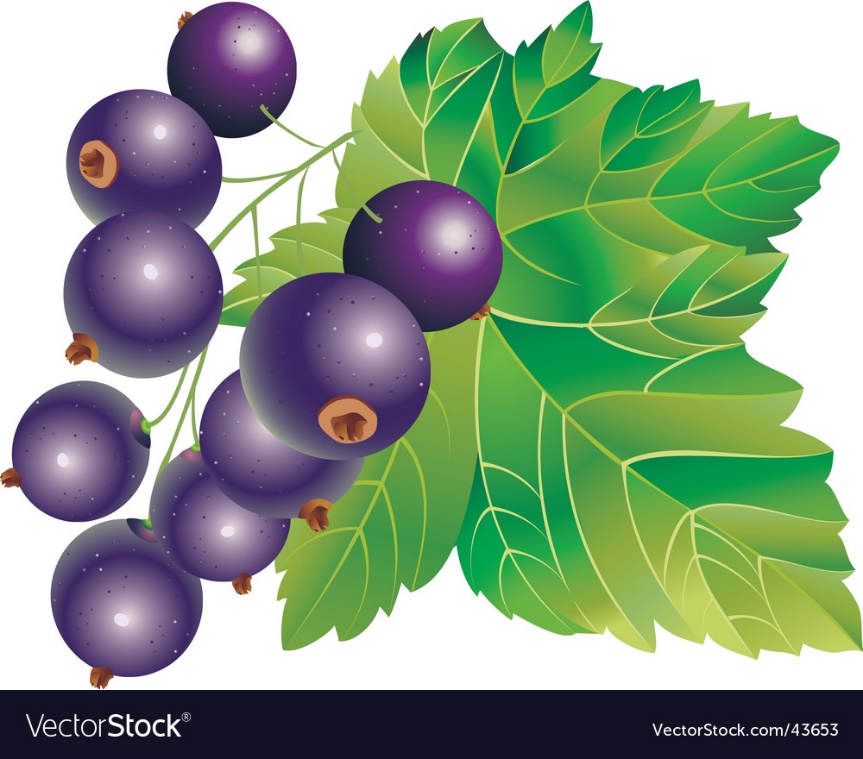 Розв'язання
34 – 18 = 16 (кущ.) – на другій ділянці;
 18 + 16 = 34 (кущ.)
Відповідь: всього 34  куща смородини росте на двох ділянках.
Підручник.
Сторінка
8
Сьогодні
«Морський бій»
24.06.2023
1
3
2
4
5
6
7
8
9
11
12
10
Сьогодні
Закріплення вивченого
24.06.2023
Скільки натуральних чисел стоїть у натуральному ряду між числами 15 і 21?
Якщо с дорівнює 1000, то:
а) с + 10? в) с – 10? б) с – 1? г) с + 120?
Найбільше одноцифрове натуральне число … 
Найменше двоцифрове  натуральне число … 
Найменше трицифрове натуральне число …
Найбільше трицифрове натуральне число … 
Чи існує натуральне число, яке передує 1 ?
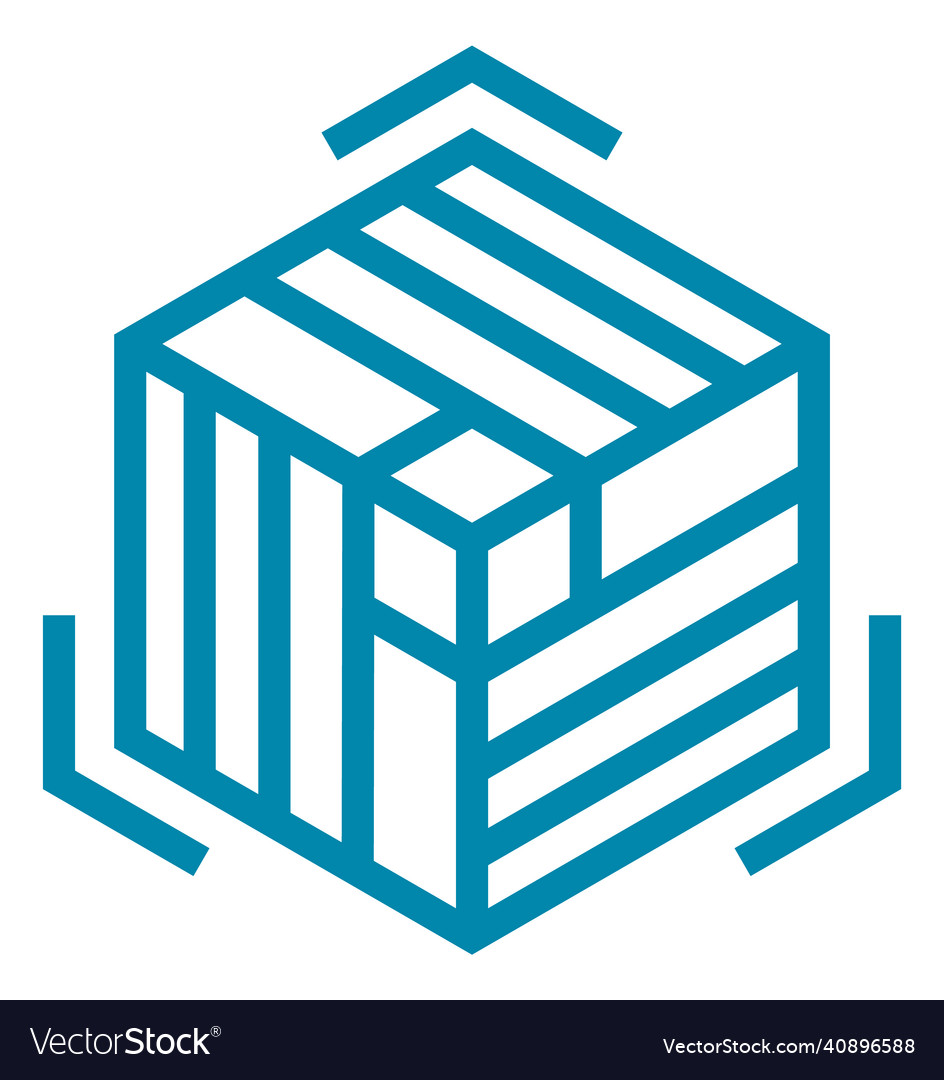 Сьогодні
Рефлексія навчально-пізнавальної діяльності учнів
24.06.2023
Розкажіть про результати власних навчальних досягнень:
Я можу пояснити…
Найбільше мені сподобалось…
Найбільше мені запам’яталось…
В мене добре виходить…
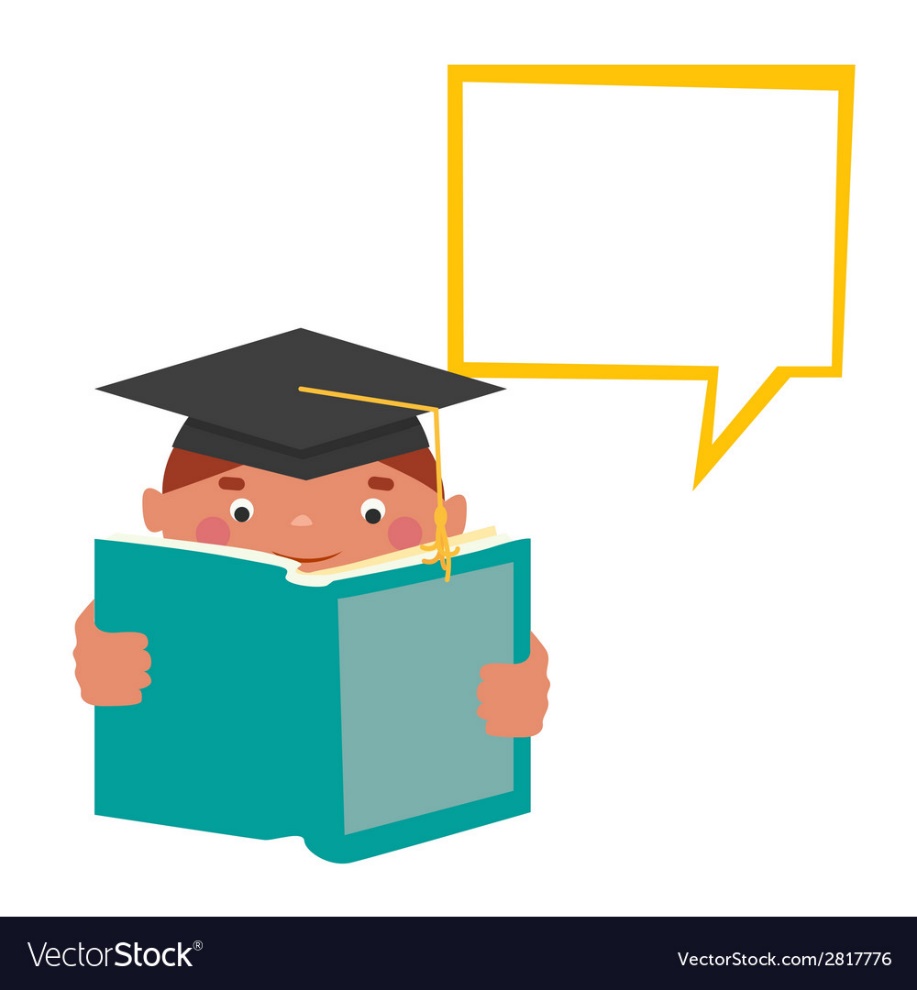 Я вмію …
Я розумію…
Сьогодні я дізнався…
я хочу похвалити себе за…
Мені ще слід попрацювати над …
Мені цікаво…
Сьогодні
Завдання для домашньої роботи
24.06.2023
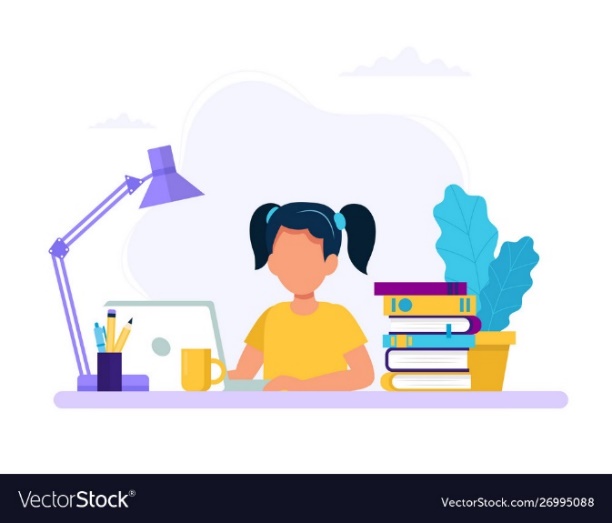 Повторити теоретичний матеріал 
пункт  1 стр. 5-6 за підручником.
Виконати вправу № 14; 
Розв'язати задачу 18.
14.°° Установіть закономірність, 
на основі якої складено запис, і вкажіть три наступних числа:
1) 2, 4, 6, 8, …;
2) 7, 11, 15, 19, …;
3) 5, 6, 8, 9, 11, 12, 14, … .

18. Маса палиці Котигорошка дорівнює 60 пудів, а маса
його шаблі у 12 разів менша. Яка загальна маса палиці
та шаблі Котигорошка?
Сьогодні
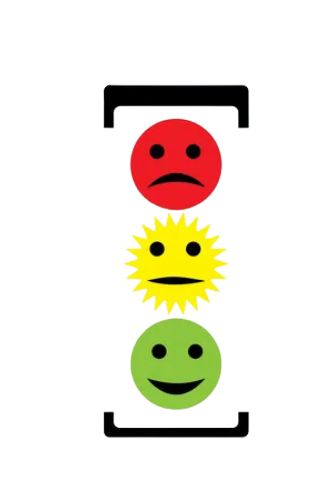 Рефлексія «Світлофор»
24.06.2023
Незрозуміло
Сумніваюся
Все зрозуміло